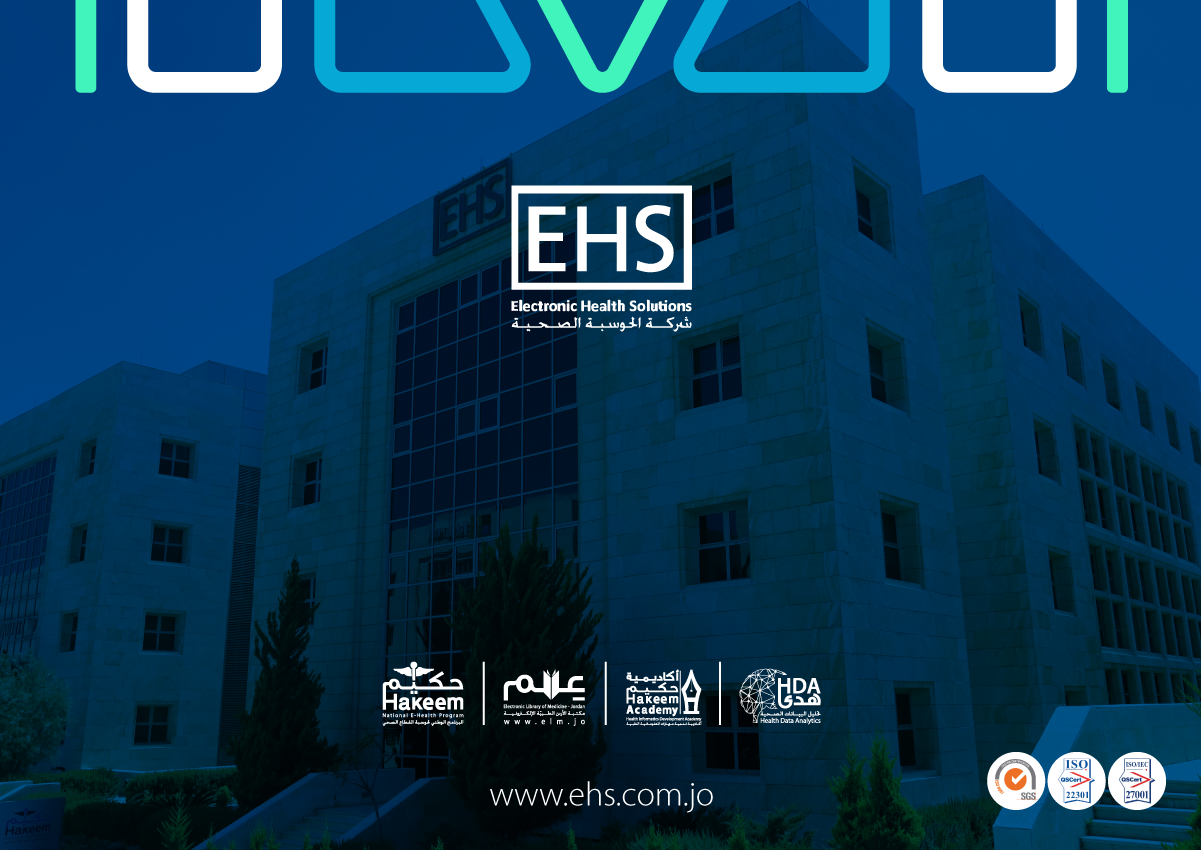 TRANSFORMING HEALTHCARE
By Leveraging Technology
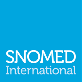 Copyright © 2022 - Electronic Health Solutions (EHS). All rights reserved
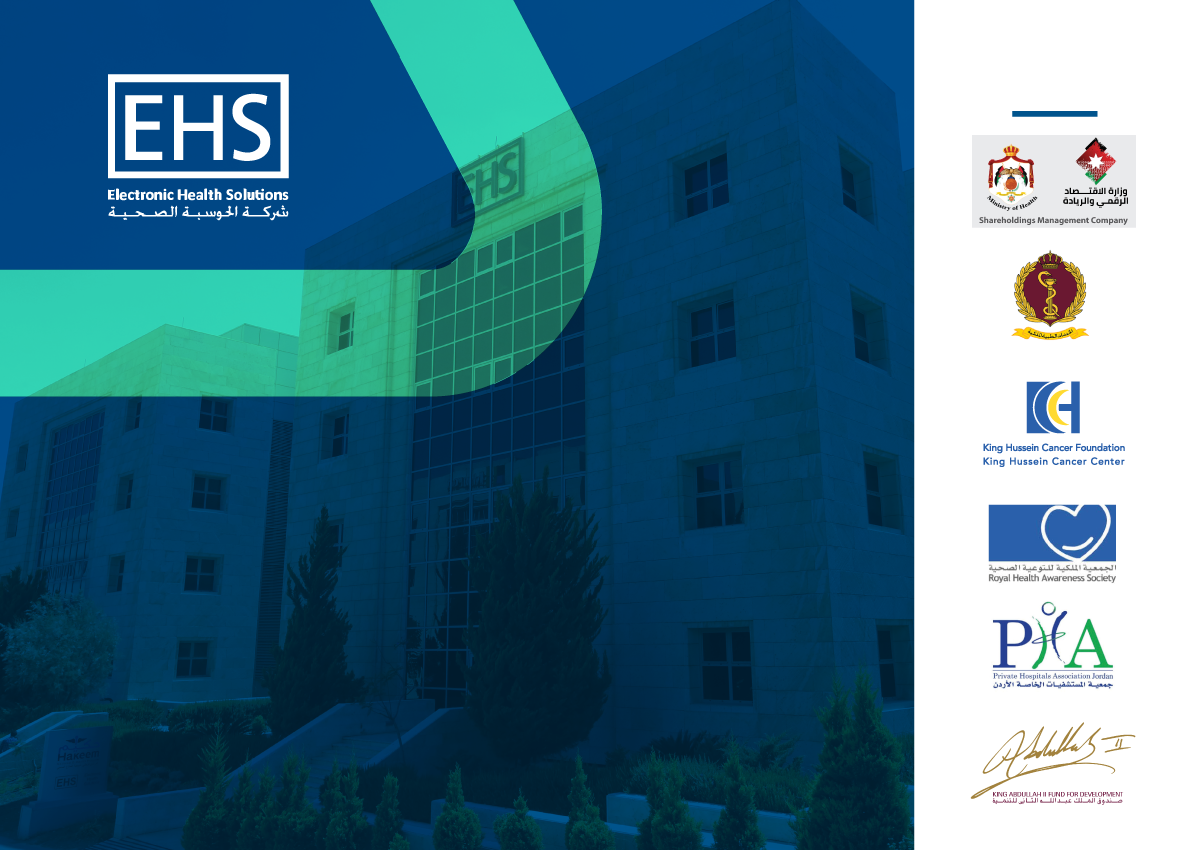 Our owners
Electronic Health Solutions
Launched under the patronage of his Majesty King Abdulla II end of 2008, EHS is a private not for profit company, owned by major Jordanian healthcare and technology entities, and aims to transform and sustain a continuously improving healthcare system in Jordan by leveraging technology.
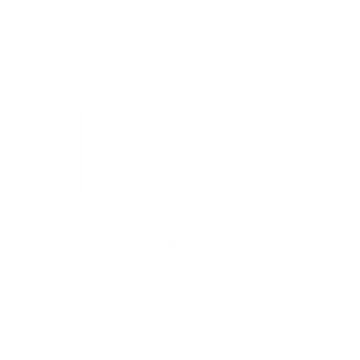 ehs.com.jo
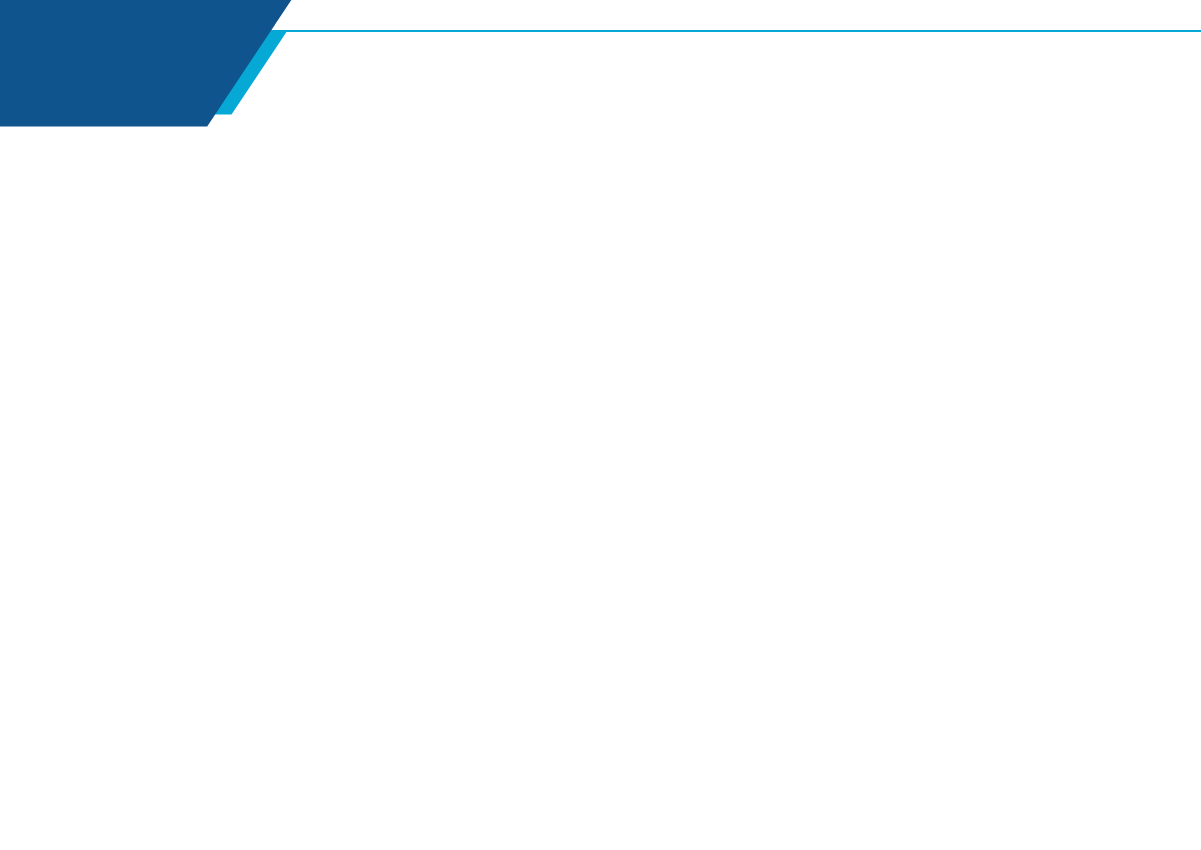 Certificates and Accreditation
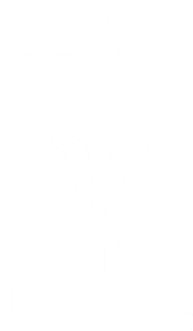 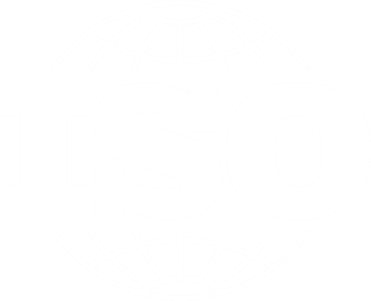 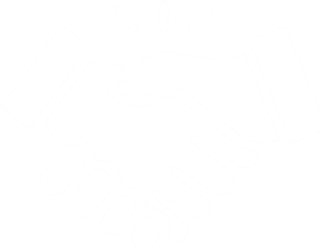 CERITIFICATES
AWARDS
ACCREDITATIONS
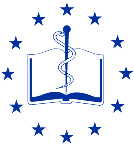 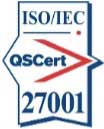 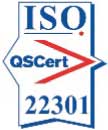 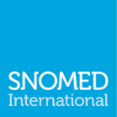 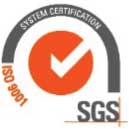 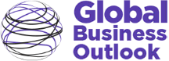 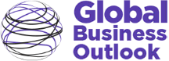 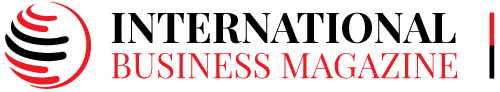 Member in SNOMED International.  Representing Jordan as its 35th Member.

The Journal of European Association of Health Information and Libraries (JEAHIL) publishes ELM feature article.
ISO 27001 certification for information security management.

ISO 22301 certificate for managing business continuity.

ISO 9001 certificate for Quality Management System.
Most Innovative Medical E-Services Platform – Hakeem Electronic Services –Jordan 2020.

Most Innovative e-Learning Platform – Hakeem Academy – Jordan 2020

Most Innovative Health-Tech Company of the year 2021 – EHS.
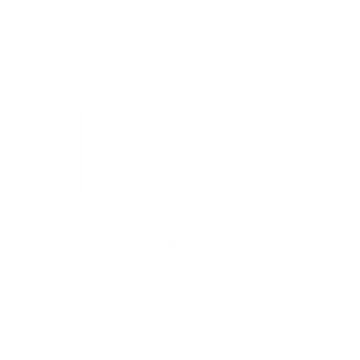 ehs.com.jo
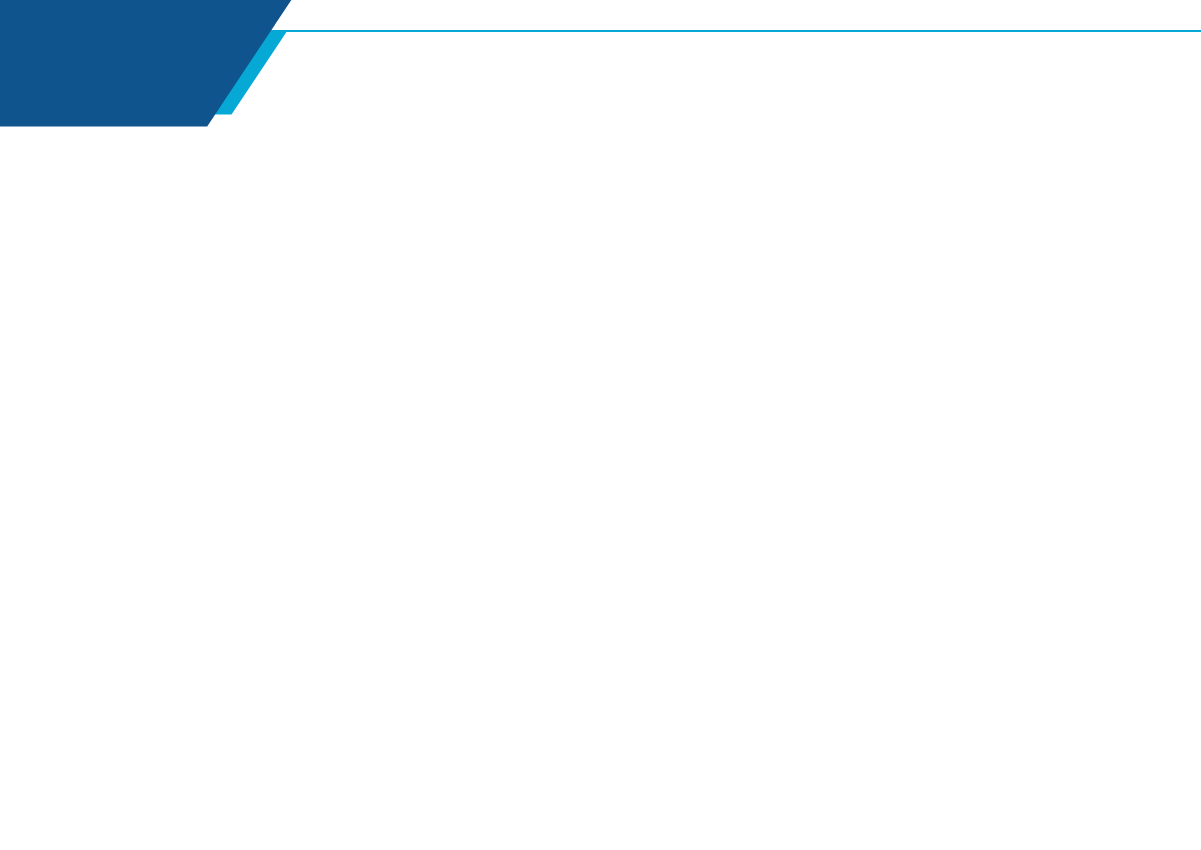 Areas Of Expertise
Hardware and Network Infrastructure and Consultancy Services
Business Continuity and Service Management
Health Data Management and Analysis
Project Management and Implementation of Health IT Projects
Software Development and Systems Integration
Change Management and Clinical Transformation
Health Data Interoperability
Healthcare Revenue Cycle Management
Health Informatics Education
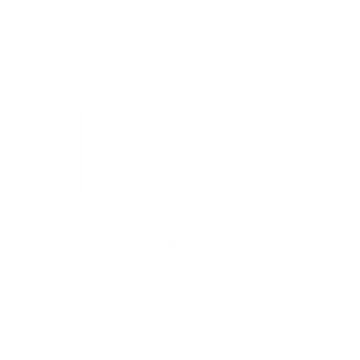 ehs.com.jo
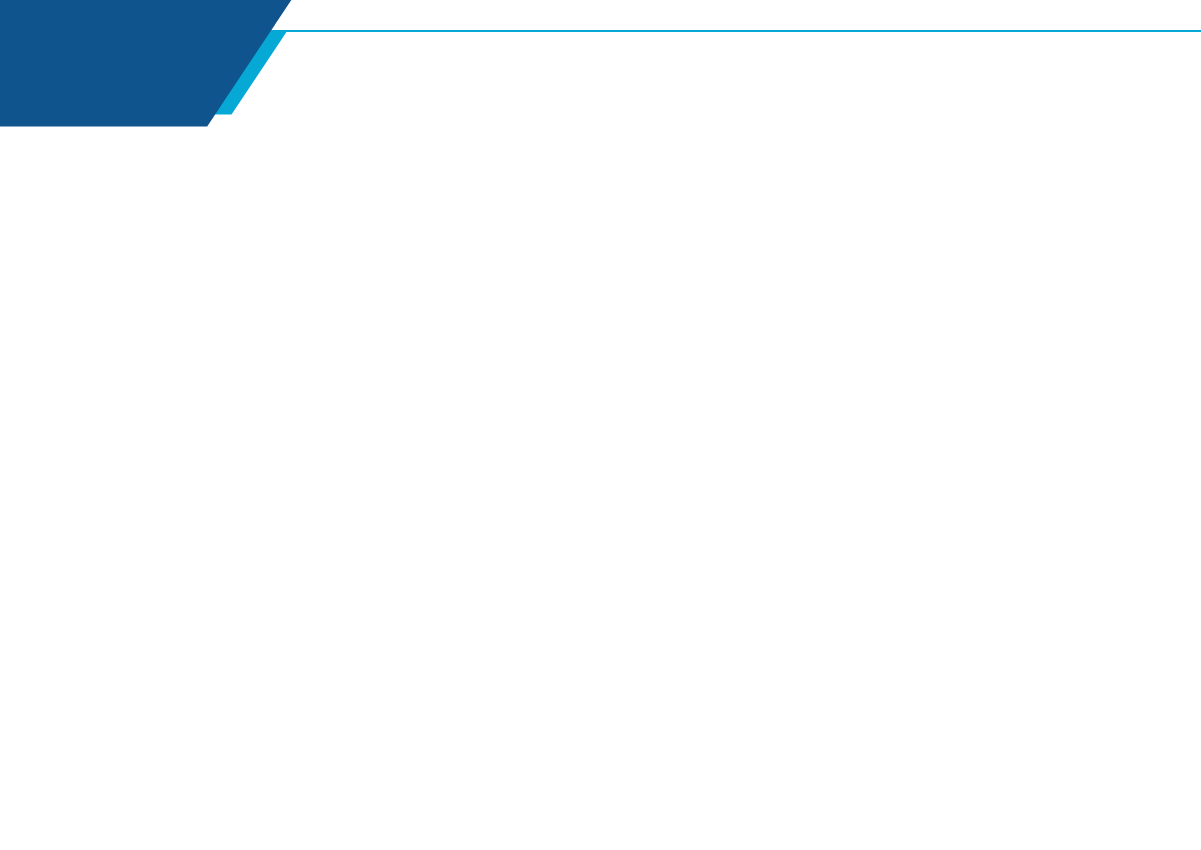 EHS Programs
EHS exclusively oversees four key programs that utilize technology to advance the quality of healthcare services in Jordan’s public health sector:
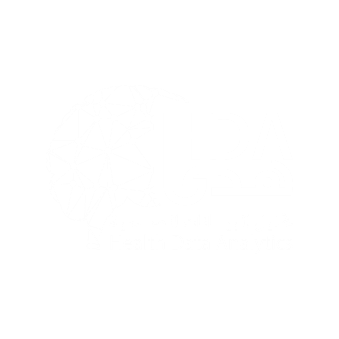 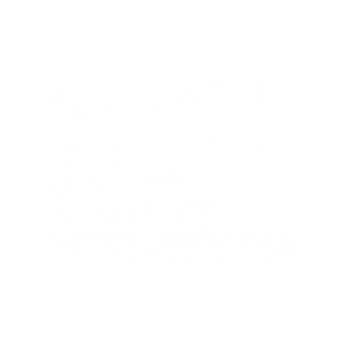 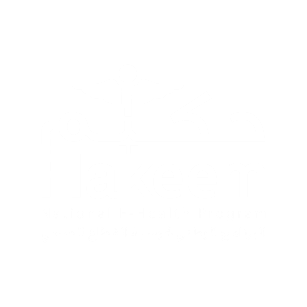 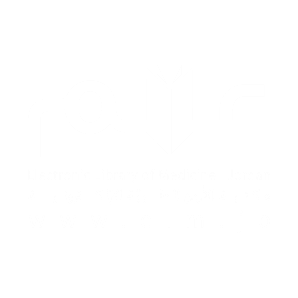 HAKEEM PROGRAM
ELM
HAKEEM ACADEMY
HDA
2009
2013
2015
2019
The central online hub for credible evidence-based health information across Jordan
The health data analytics program that supports studies and scientific researches
The educational arm to develop human capital in health informatics
The national e-health program to automate Jordan’s healthcare sector
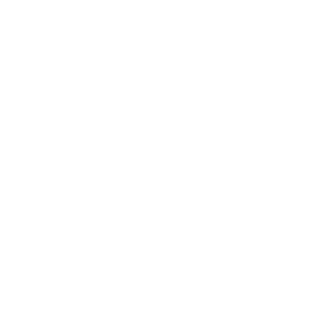 ehs.com.jo
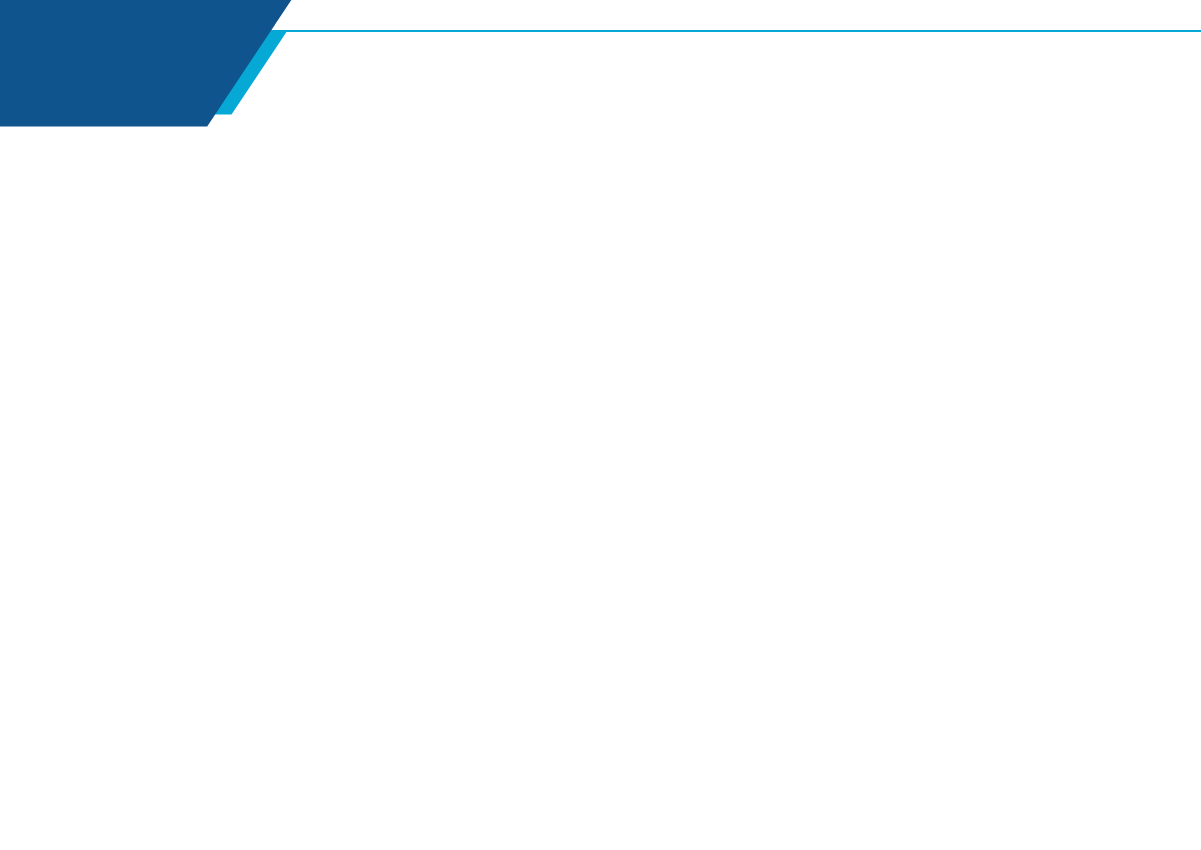 Hakeem Program Implementation Map
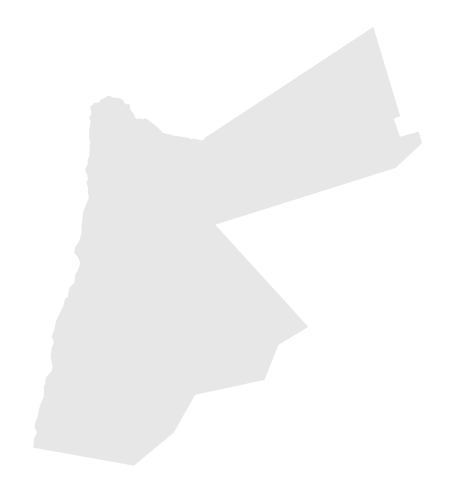 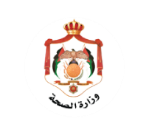 184
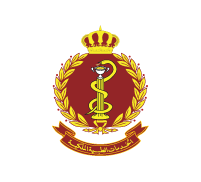 205
Automated Healthcare Institutions
7+ M
Electronic Health Record
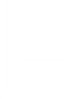 19
30+ K
Trained Healthcare professionals
24/7
Technical Support
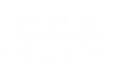 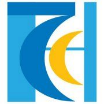 1
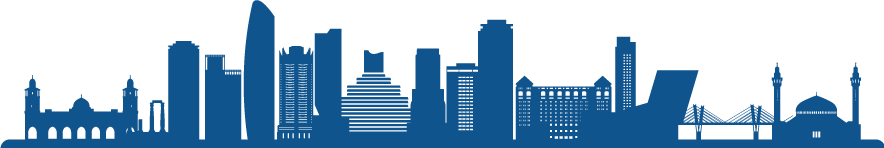 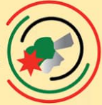 1
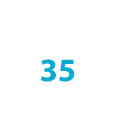 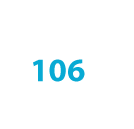 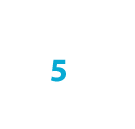 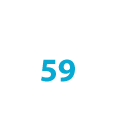 36
36%
75%
79%
52%
Comprehensive Clinics
Primary  Clinics
Field Hospitals
Hospitals
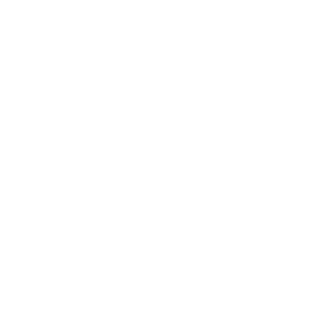 ehs.com.jo
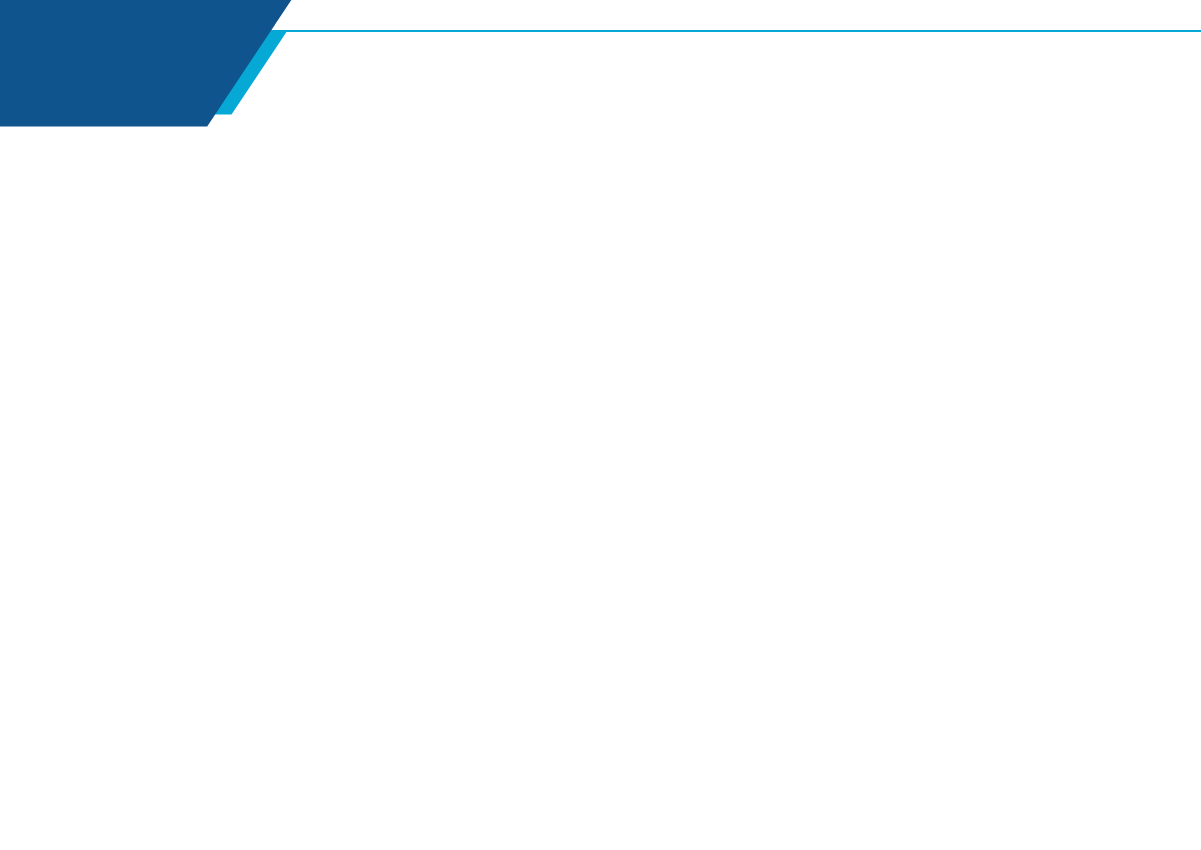 Typical Scope of Hakeem
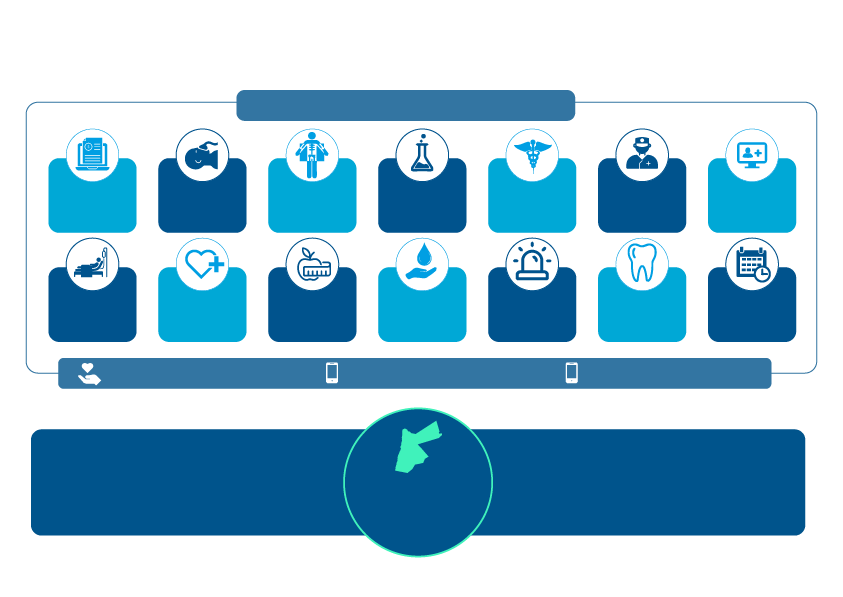 Computerized Patient Record System (CPRS)
Patient information management system
Patient billing & inventory management
Anesthesia
VistA Imaging (VI)
Laboratory
Surgery
Pharmacy
Admissions, Discharge & Transfer (ADT)
Nutrition & food system (NFS)
Clinical scheduling system
Care Management
Emergency
(EDIS)
Blood Bank (VEBCS)
Dental
30+ Medical & Administrative packages
Installation of hardware and network.
VistA system implementation.
Clinical Transformation activities and documentations.
Interfacing with certain medical devices.
Full training for facility staff.
Full go-live support.
Continuity and sustainability.
Hakeem Program Implementations
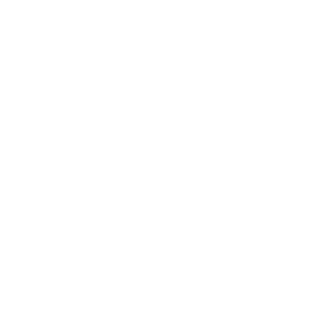 myhakeem.jo
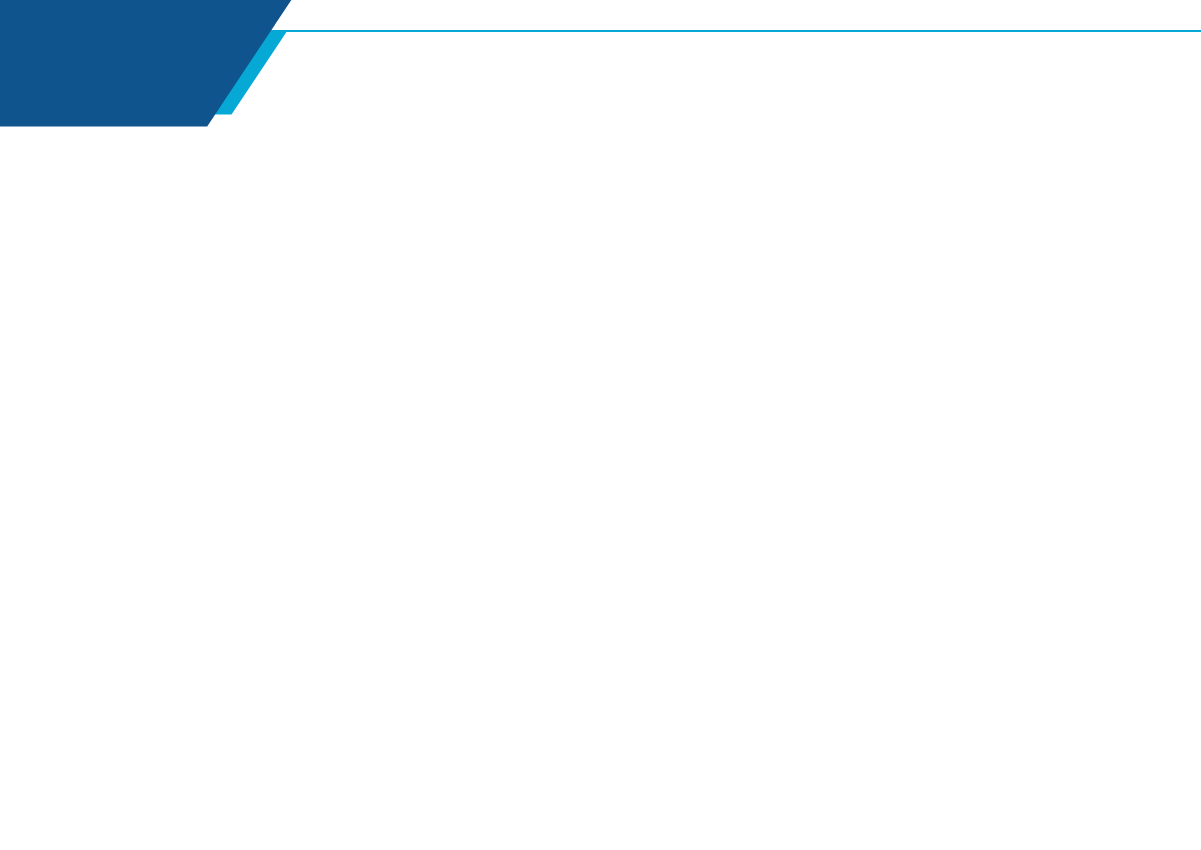 Patient Empowerment
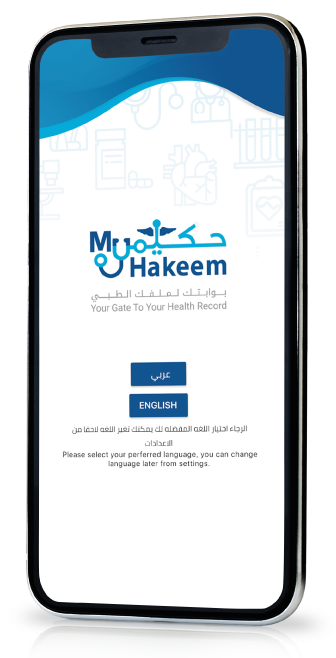 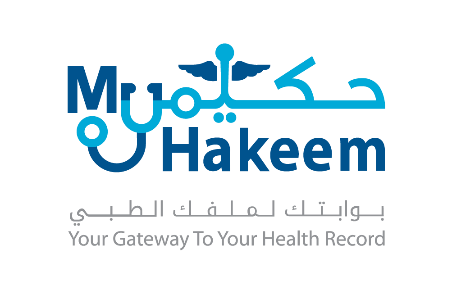 Medication Delivery
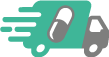 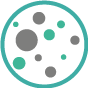 Allergies
“Your Gateway To Your Health Record”
Medications
History
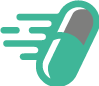 “My Hakeem” is an electronic services platform and Mobile App that enables its users to access and view selective information that is stored on the user’s electronic health record registered within any healthcare institution that implements Hakeem program.
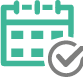 Appointments
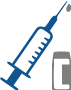 Immunizations
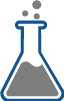 Lab Results
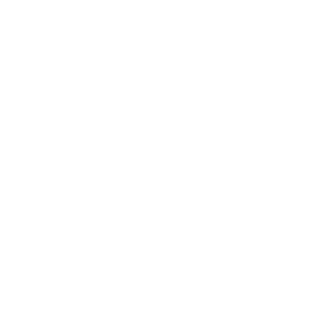 ehs.com.jo
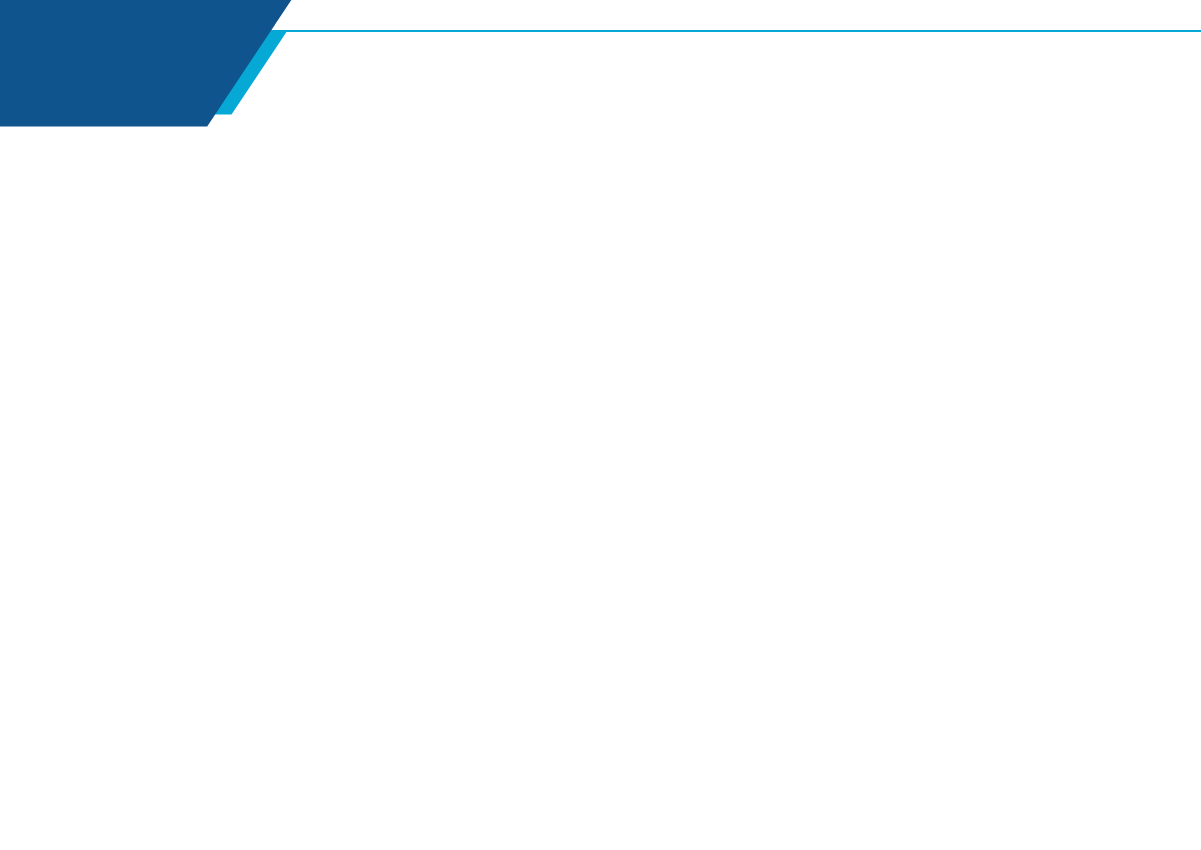 Healthcare Providers Empowerment
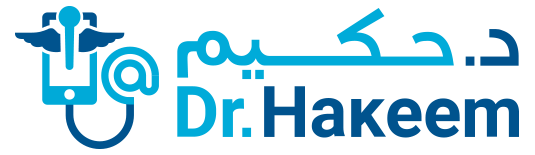 Dr@Hakeem Mobile Application
The first national mobile application that provides sufficient details for the physicians pertaining to their daily appointments and patients' medical history.
This mobile application enables physicians to track down their patients' medical appointments remotely as well as provides complete details about the patient's medical history, such as vital signs, allergies, health problems, laboratory tests, radiology reports, and medications, to improve the healthcare process.
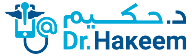 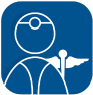 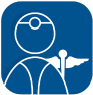 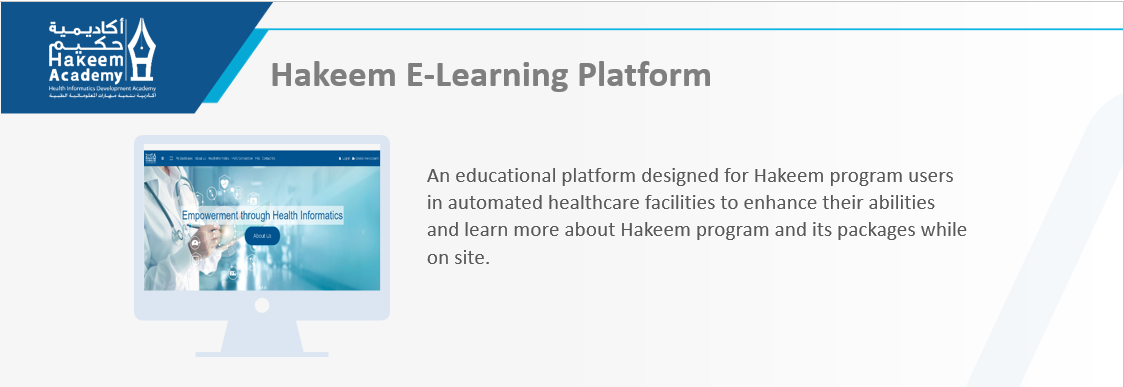 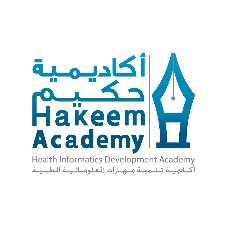 3500+
7
Students trained on health informatics
MOU’s signed with Jordanian universities
18
148
HAAC Winner
Innovate Idea through Hakeem Academy Annual Competition
25K+ Active Users on ELM.jo
4
Clinical decision support tools
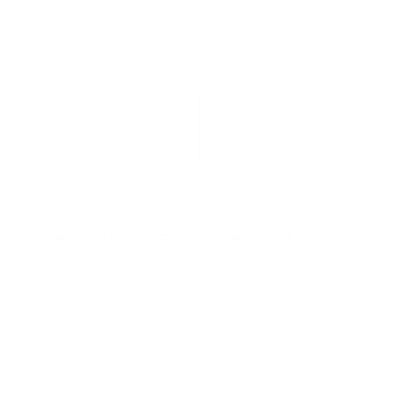 18K+
3
1.5M+
5K+
3.5K+
Learning tools
Yearly Hits 
(search engines)
6
Full text articles download yearly
Medical Journals
Searching engines
E-Books
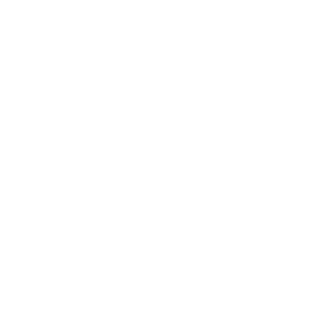 ehs.com.jo
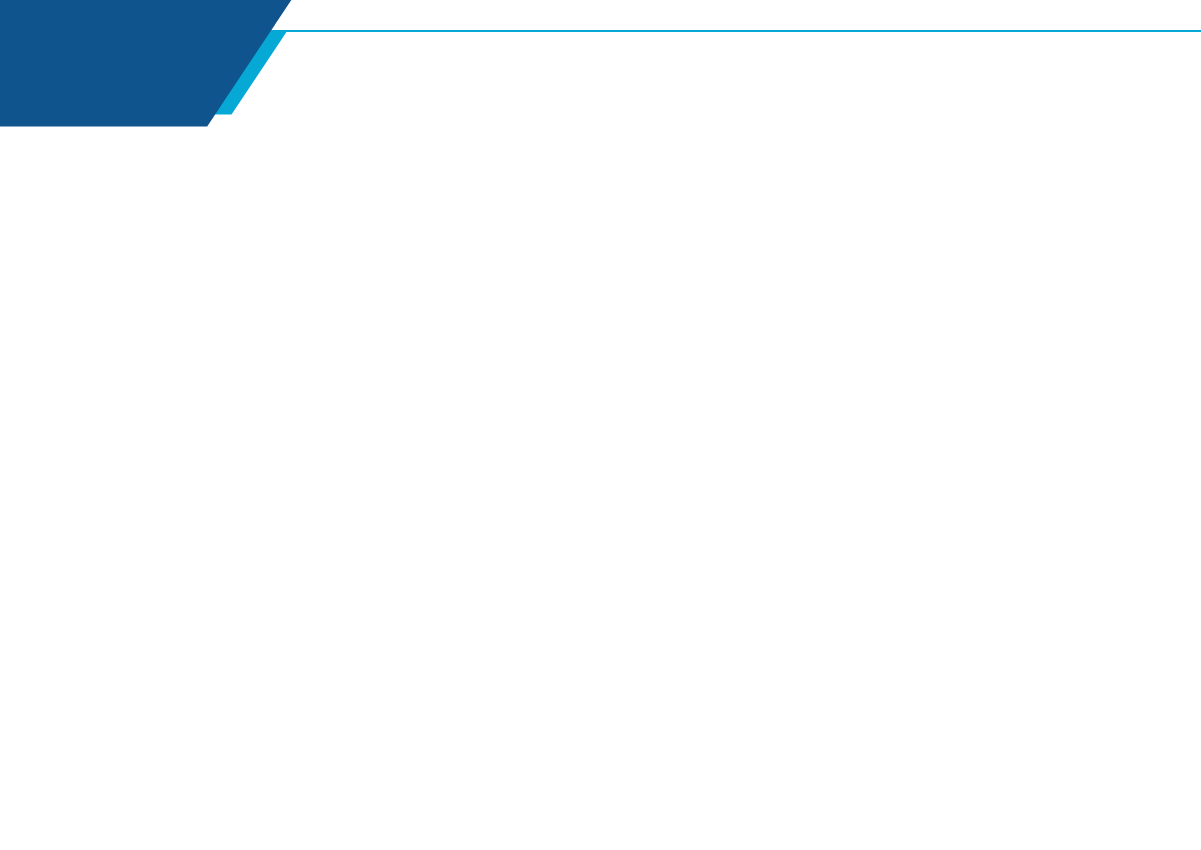 Interoperability Solutions – Hakeem Exchange
Future
EHS has developed a data exchange tool to be used between automated healthcare facilities under the Jordanian Royal Medical Services and the Ministry of Health. This tool will allow physicians from different governmental bodies  to view specific health information from patients’ files to improve healthcare.
EHS is currently waiting for approvals from related parties to implement this tool.
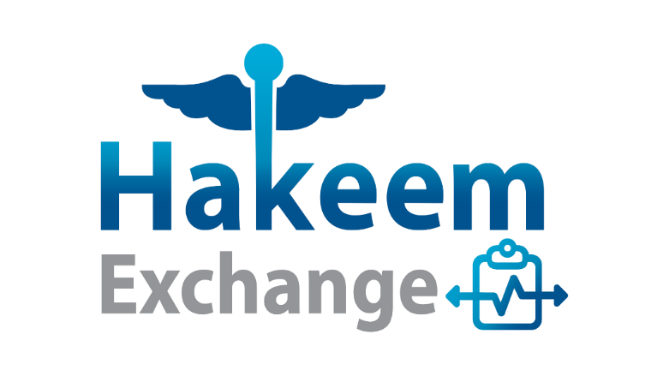 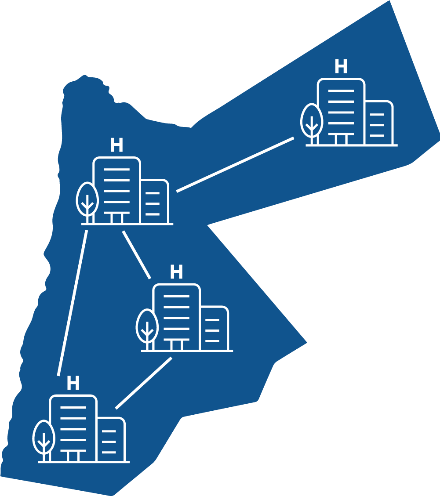 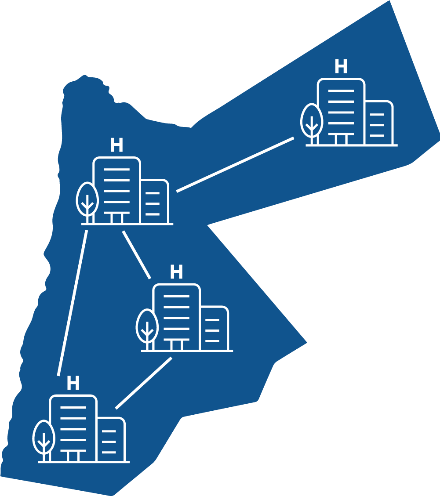 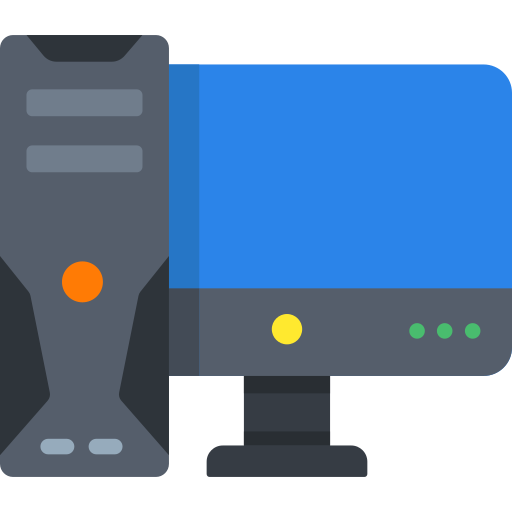 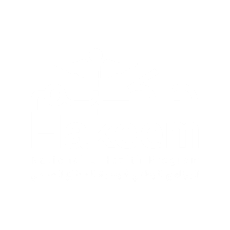 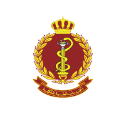 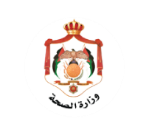 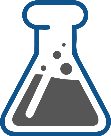 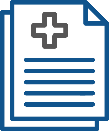 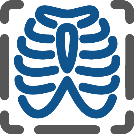 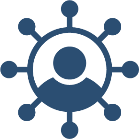 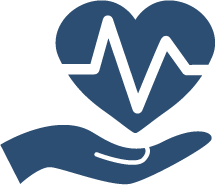 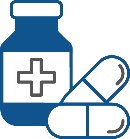 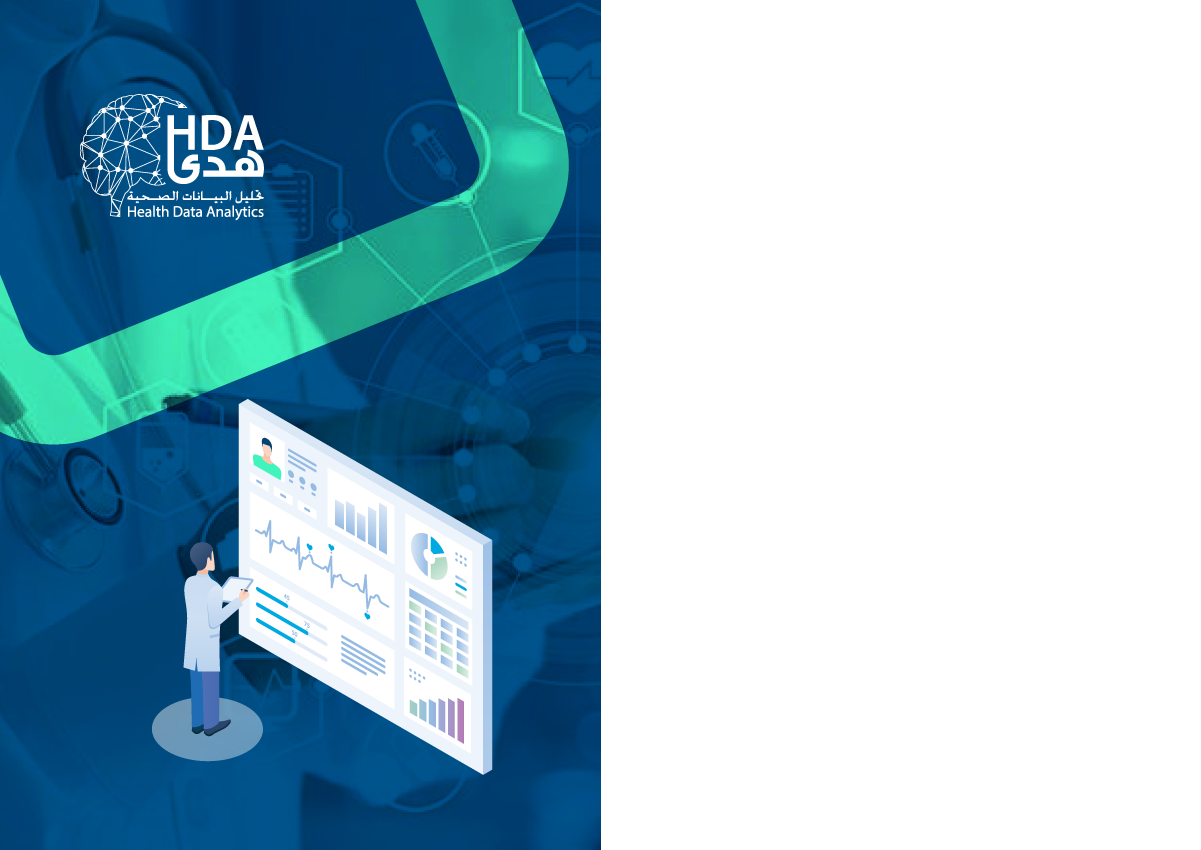 Health Data Analytics program - HDA
Lunched in 2019 under the patronage of his Majesty King Abdullah II, “HDA” program was developed and established by EHS professionals to support and empower both researchers and decision makers in the health sector in Jordan.

“HDA” program aims to institutionalize a body responsible for identifying, developing, and harnessing the necessary processes, knowledge, infrastructure and expertise that will help turn “health data” into “actionable insight” through the following:
Leveraging big data, AI, and BI technologies.
Supporting health research and studies to promote data driven decision making.
Providing just-in-time Metrics to Continuously Monitor and Control Quality.
hda.jo
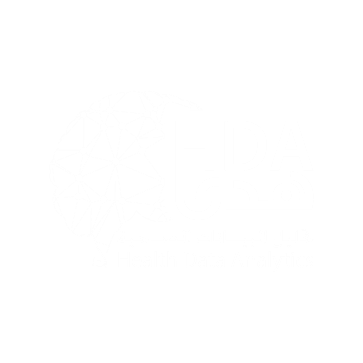 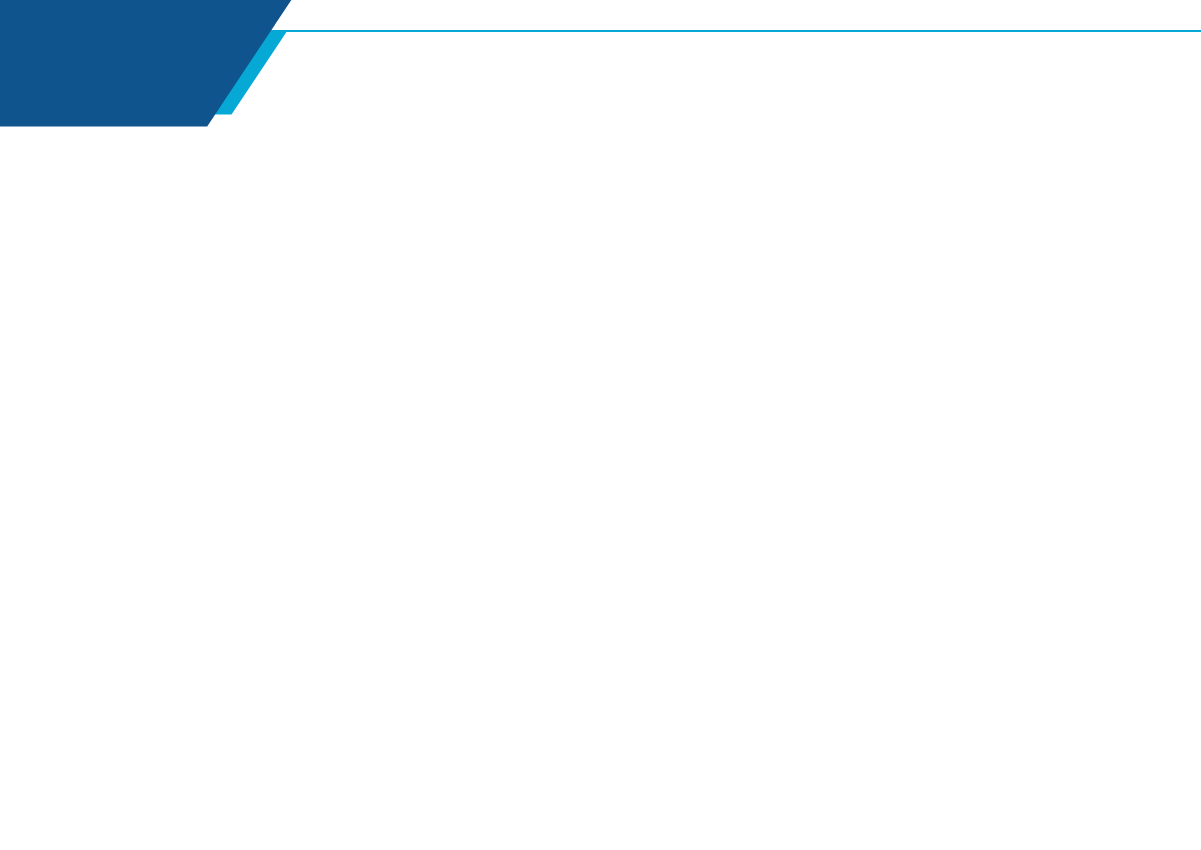 hda.jo
Health Sector Challenges
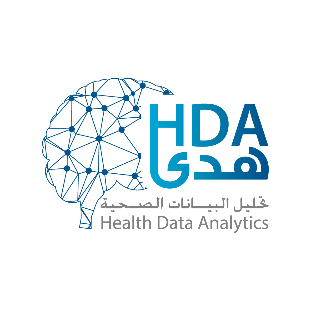 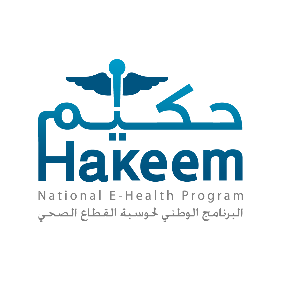 Resolved through EHR “Hakeem Program”
Resolved through HIS “HDA Program”
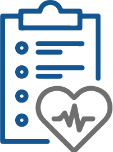 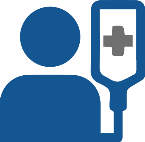 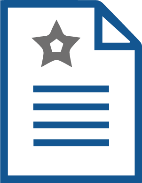 Paper Work
Patient Safety
Lack of evidence-based medicine (EBM)
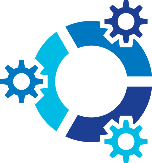 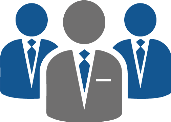 Bureaucracy
Process  Efficiency
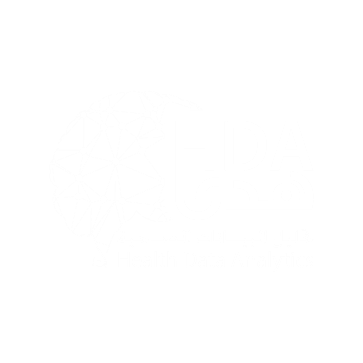 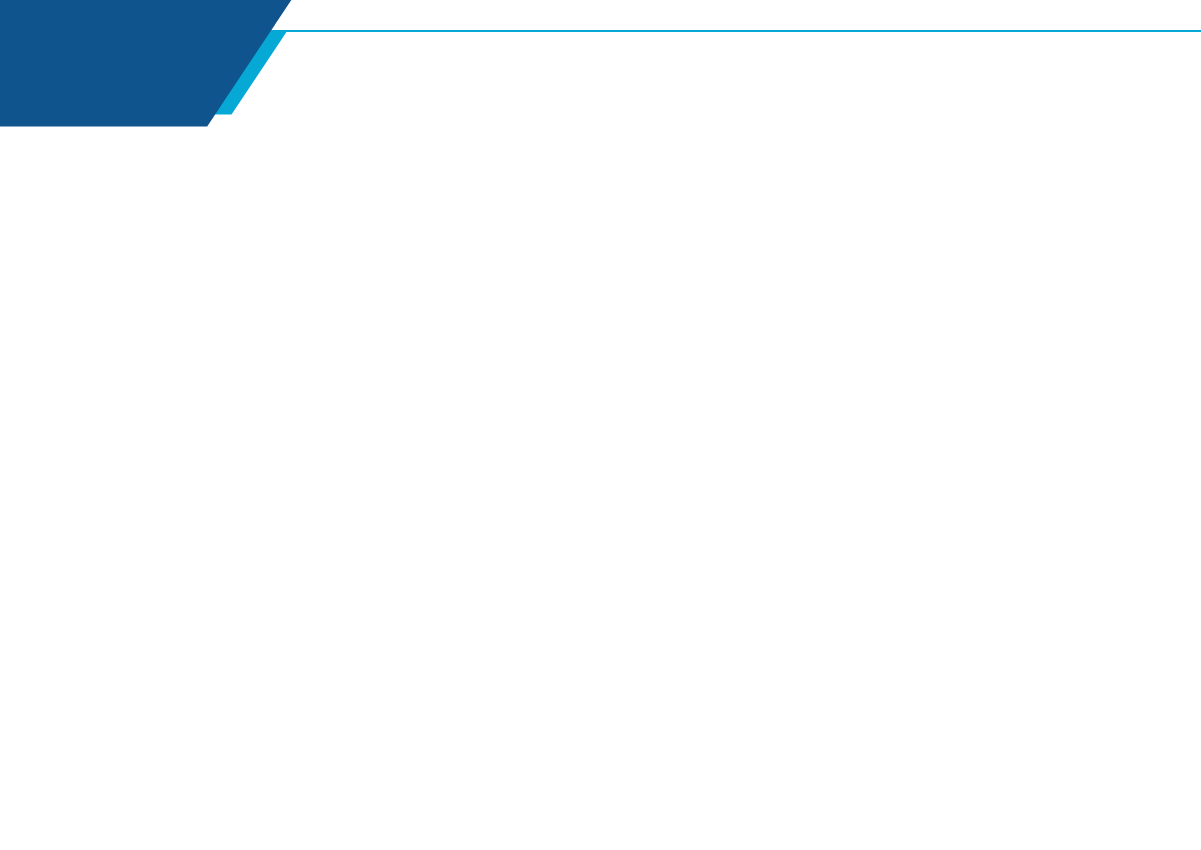 hda.jo
Health Information Systems
A Health Information System (HIS) refers to a system designed to manage healthcare data. This includes systems that collect, store, manage, summarize and transmit healthcare data
(Stores information – Actionable FACTS)
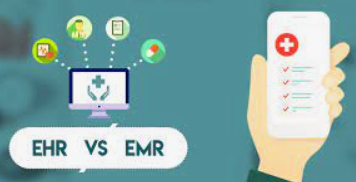 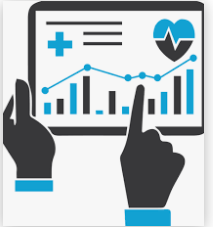 EHR vs. HIS
An Electronic Health Records (EHRs) are digital versions of the paper charts in the healthcare provider’s offices. An EHR contains the medical and treatment history of the patients in one practice. Providers will create a new digital record that they update with each new patient encounter                    
(Stores transactions of interactive encounters – Digital Medical/Health/Personal Records)
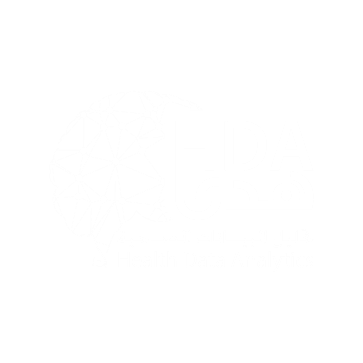 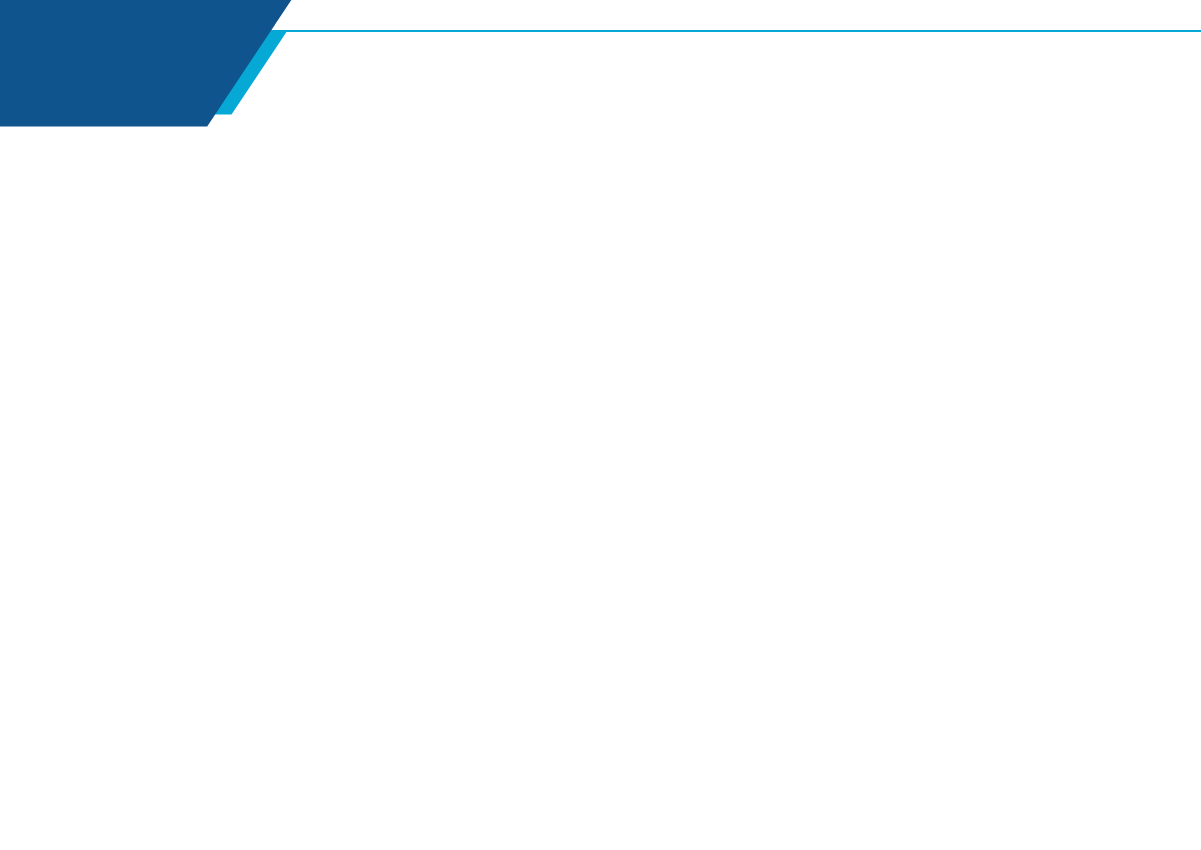 hda.jo
OLTP vs. OLAP
A transactional database is a database that stores data in tables/files that consist of transactional records
                                   (Stores transactions - Data)
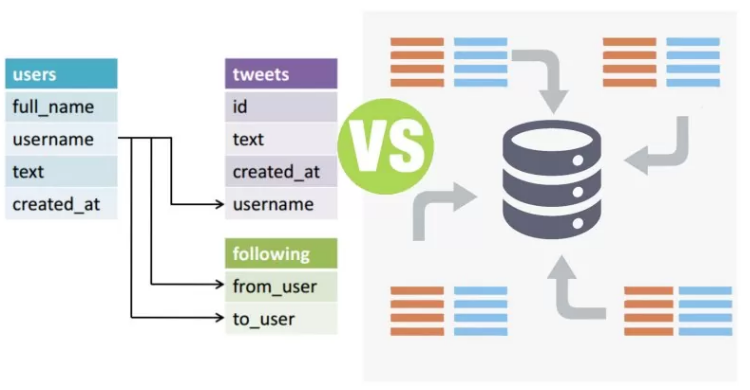 HIS
HDA - OLAP
EHR
HAKEEM - OLTP
Ahmad is admitted to Amman Field Hospital
Lama was given Insulin Shots
Zaid was transferred to ICU in Isolation wards
Ahmad is registered into the COVID 19 e-Registry
Lama is registered into the DM e-Registry
Zaid is registered into the COVID 19 e-Registry and flagged as an ICU patient within this registry
Zaid occupied (Locked) an ICU bed in the transfer recommender engine
A data analytics warehouse is a huge information repository that stores and manages the data required to analyze historical and current summary of transactions from multiple databases and sources 
                          (Stores summaries - Meaningful FACTS)
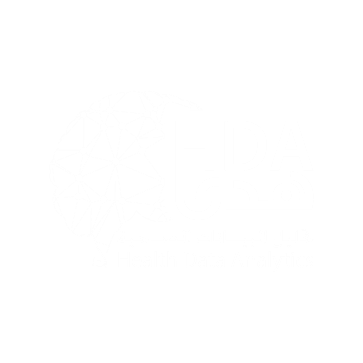 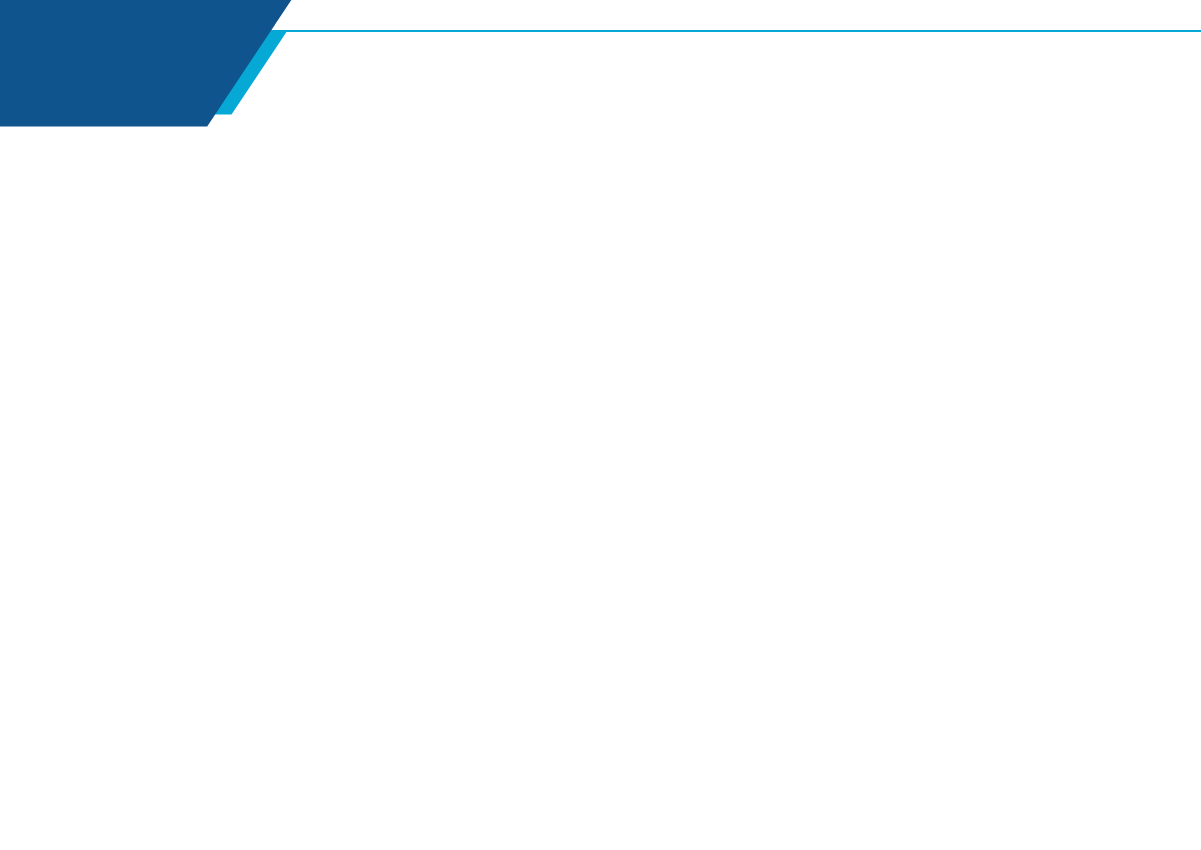 hda.jo
HDA Platform
Extract from Multiple Big Data Sources
Transform and Summarize into HDA Data Warehouse
Apply Big Data, BI, and AI Analytics
Visualize and Present the Outcomes
1
2
3
4
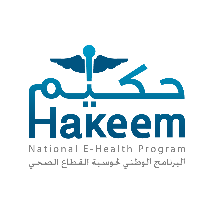 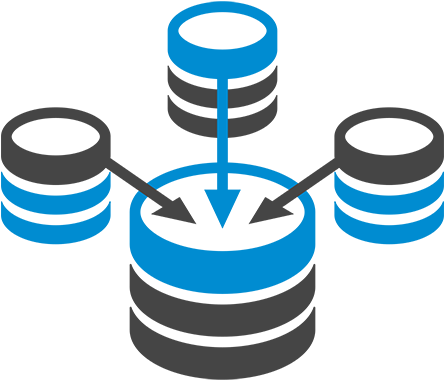 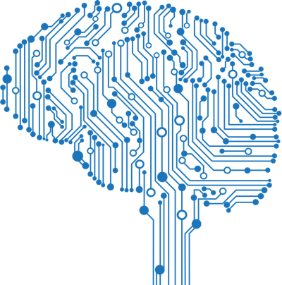 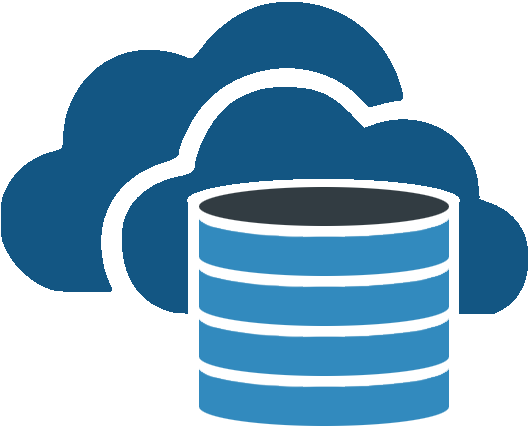 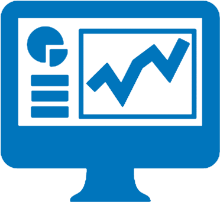 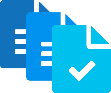 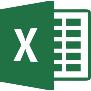 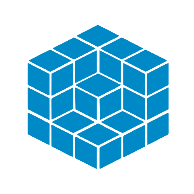 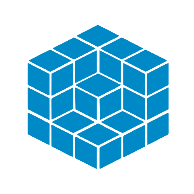 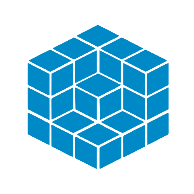 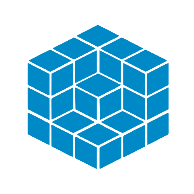 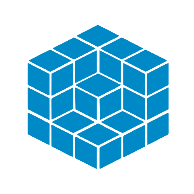 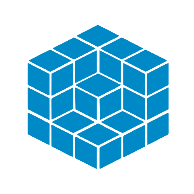 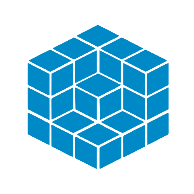 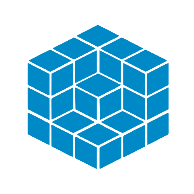 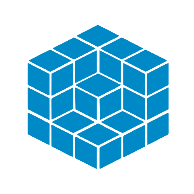 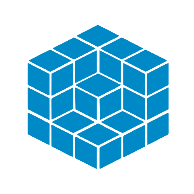 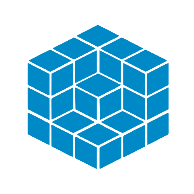 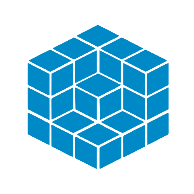 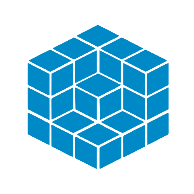 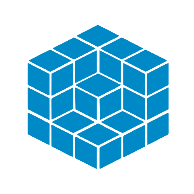 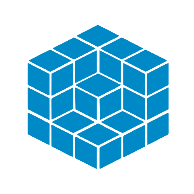 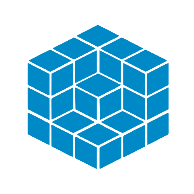 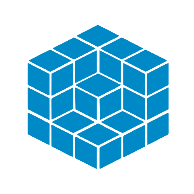 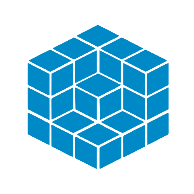 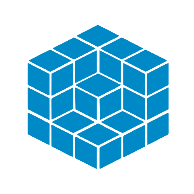 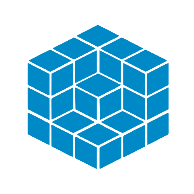 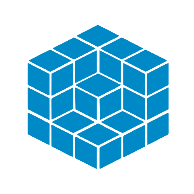 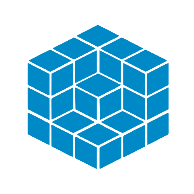 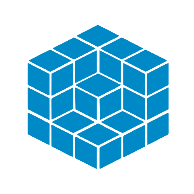 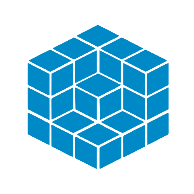 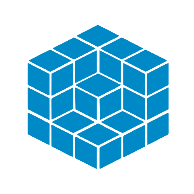 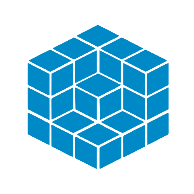 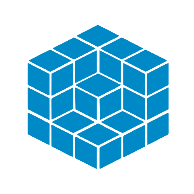 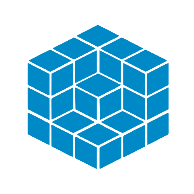 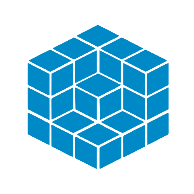 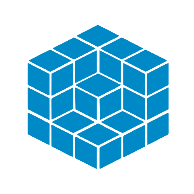 Maintain Infrastructure and Governance
5
5
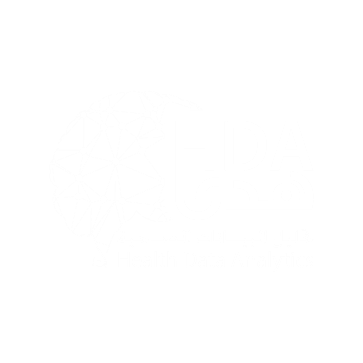 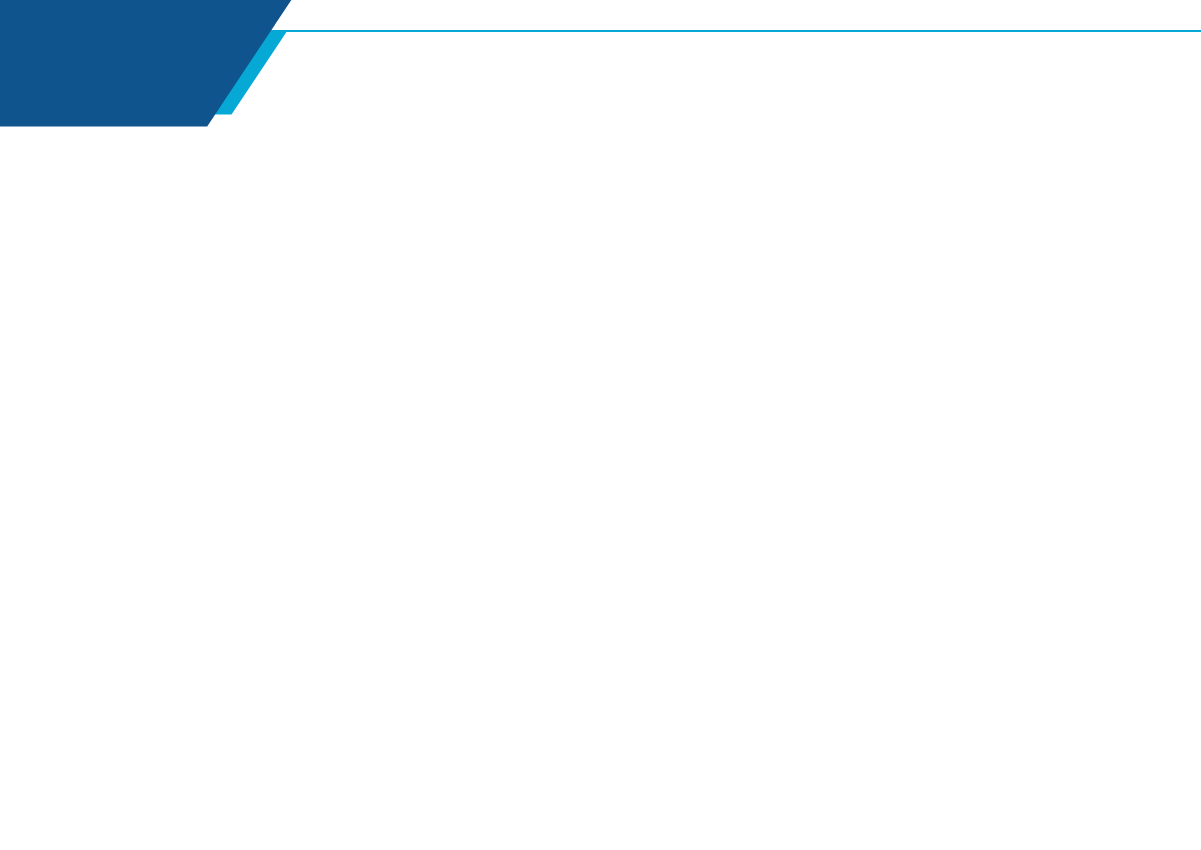 hda.jo
Data Governance Questions!
How is the data created? Where does it come from?
Who is responsible for the data?
How is the data processed? What business processes?
How is the data used? What business processes?
How is the data stored and destroyed?
Who uses the data? How its shared for these users?
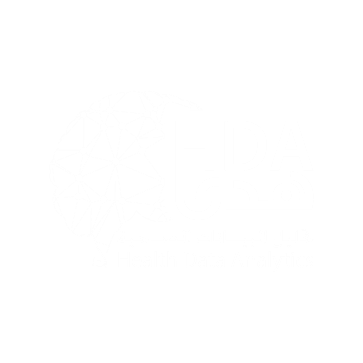 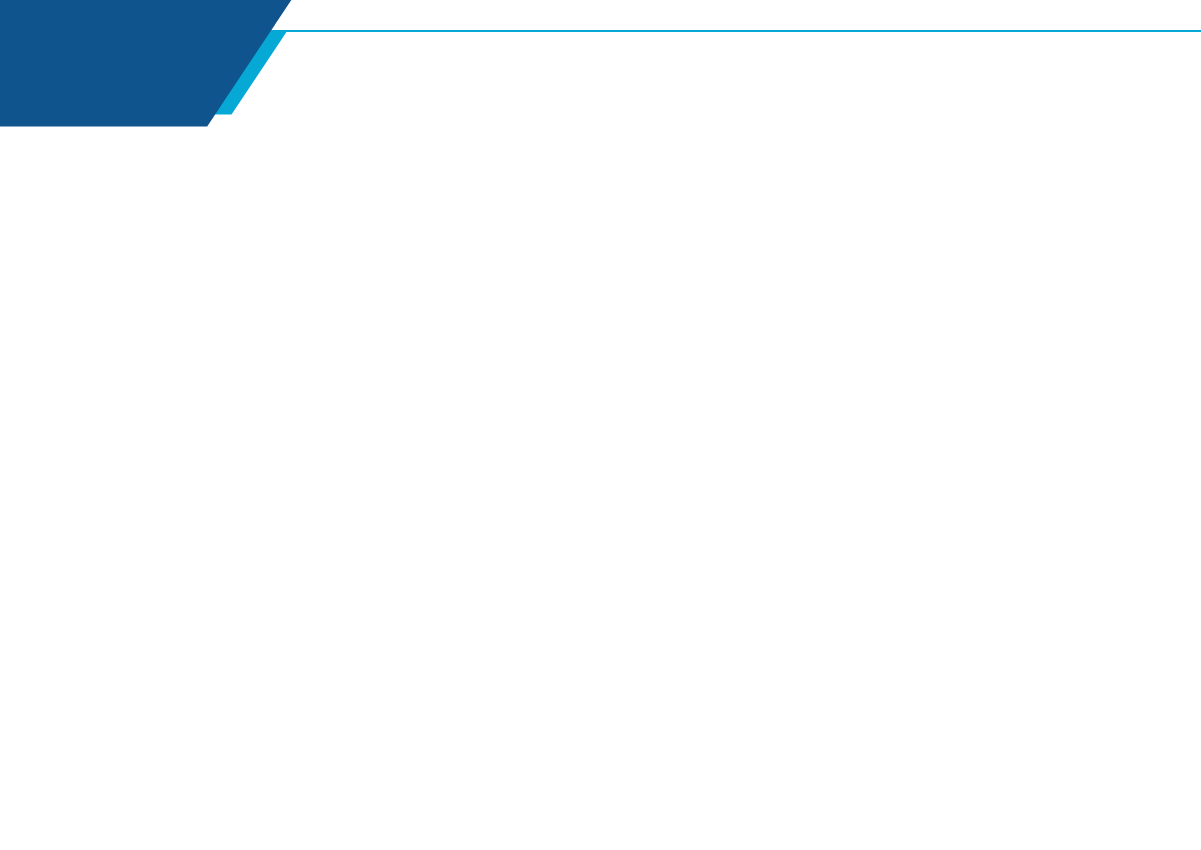 hda.jo
Principles, Mindsets and Ethics
PRINCIPLES

Fundamental Assumptions: Have a strategy, make it practical (agile), define ownership, use metadata and ensure quality
MINDSETS

Way of thinking, attitude, opinion (Habitual): Timely, secured, reuse, eliminate redundancy, auditable and valued
ETHICS

Moral principles that governs our acts: Trust, fair practice, maximize on existing benefits, and respect privacy
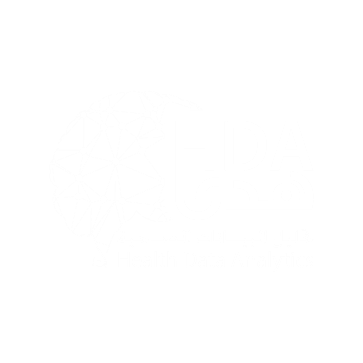 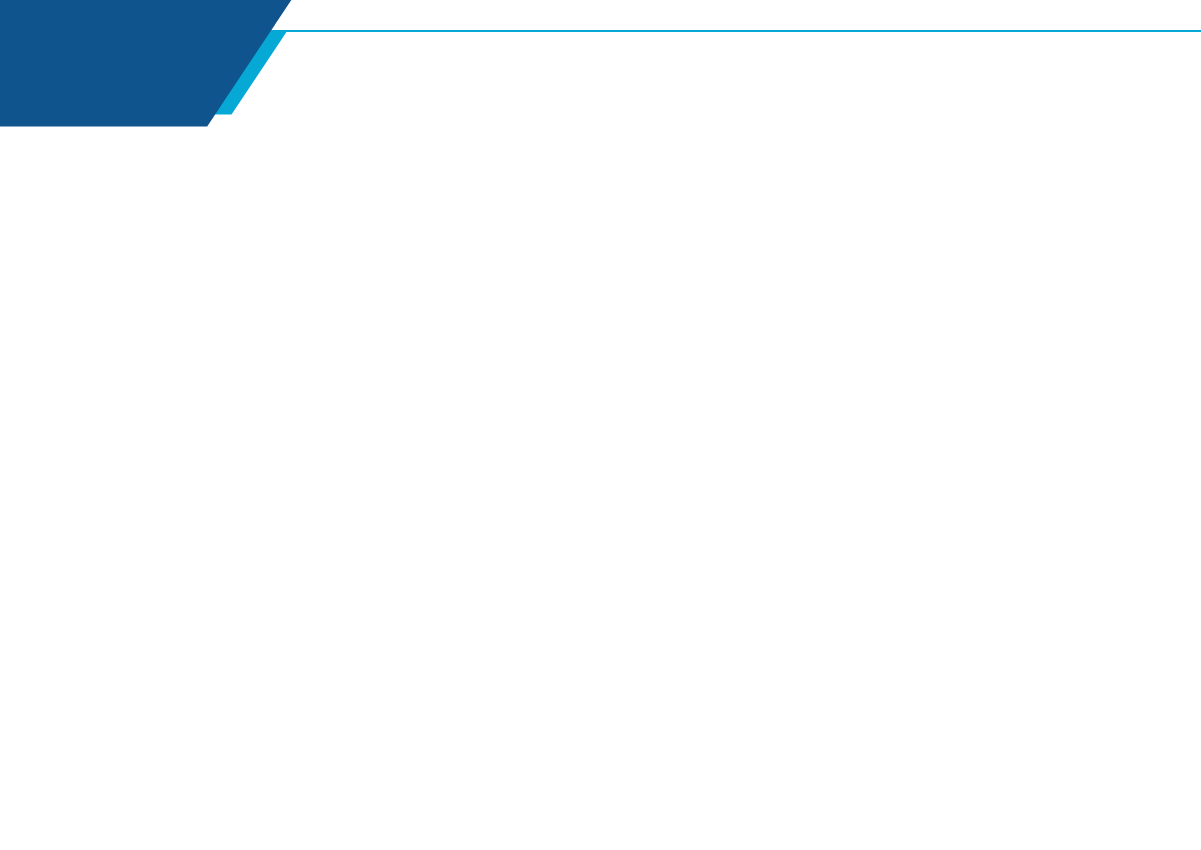 hda.jo
Data Ownership Dilemma!
Through the HIPAA Privacy Rule, patients can “inspect, review and receive a copy of his or her own medical records and billing records.”2 So, even though patients do not own the actual medical records created for them by the provider office or hospital, they are still required by law to have access to their data
Joint ownership between patient and provider:

1- Has the right to access medical reports and summaries
2- Grants or denies being accessed by providers or other EHR users
3- Does not have the right to destroy it 
4- Does not have the right to edit it
5- Provider can only access the EHR through a legitimate electronic visit number
EHR Ownership
Quality Assurance


1- Edit Access through limited privileges depending on the responsibilities
2- Edit access to be verified with at least 1 encrypted codes and for treatment plans 2 encrypted codes
3- Cannot be edited through public internet access, only through the NBN, SGNs
4- Cannot delete or remove historical entries that has been signed or verified, only amendments
Data Creation (Healthcare Providers, Patients)

1- Edit Access through limited privileges depending on the responsibilities
2- Edit access to be verified with at least 1 encrypted codes and for treatment plans 2 encrypted codes
3- Cannot be edited through public internet access, only through the NBN, SGNs
4- Cannot delete or remove historical entries that has been signed or verified, only amendments
EHR Management
Data Analytics and Use

1- Read processed data
2- IRB for publications, Provider Approval for Institutional Data Use
3- Access through HTTPS, at least 1 encrypted code for each privileged user
4- No personal data exposed
5- Limited access per use case
HIS
Management
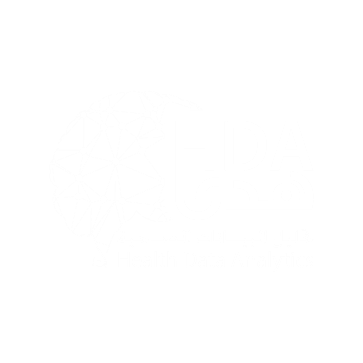 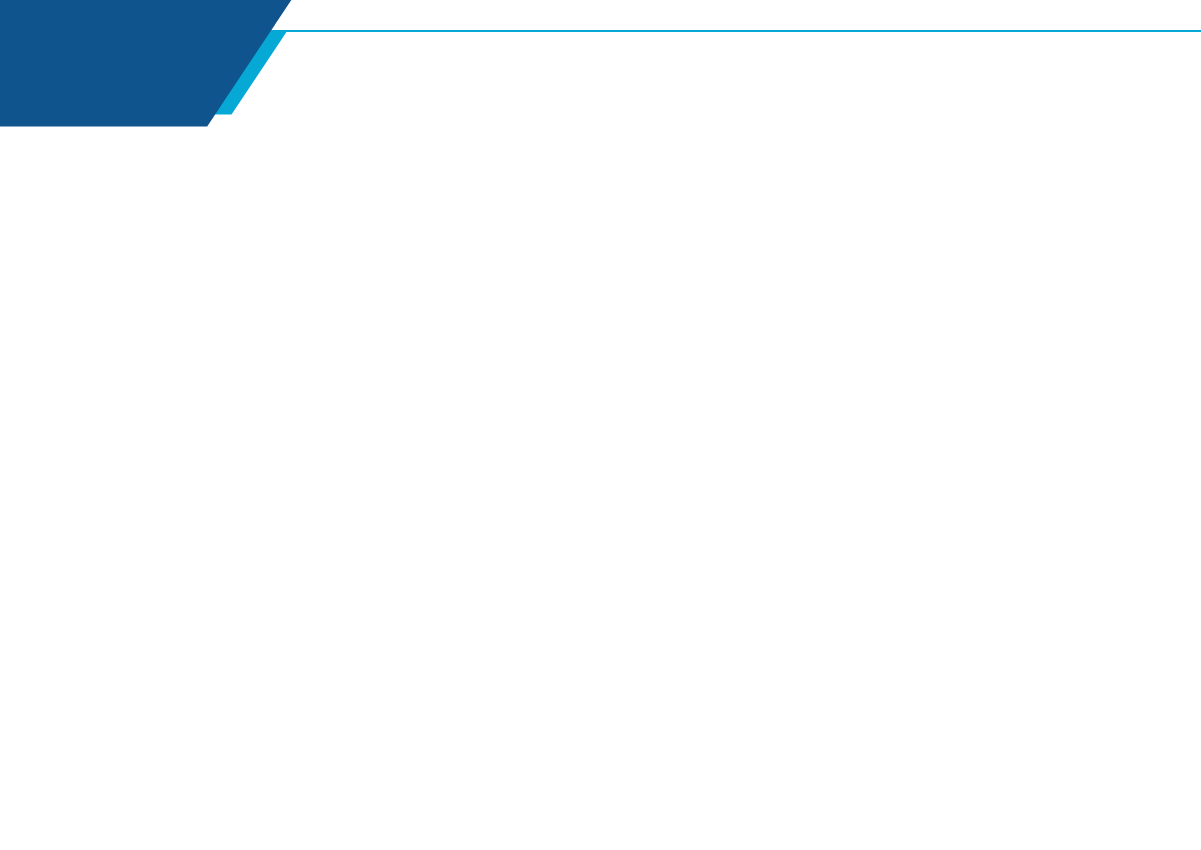 hda.jo
Assets Based Framework for Governance
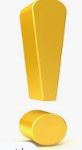 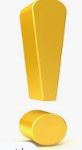 A patient must be present!
When to destroy the records?
Monetize data loss!
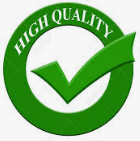 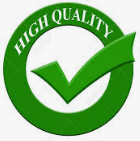 Personal Record
التعليمات المؤسسية
أخلاقيات ادارة البيانات والذكاء الاصطناعي
Asset Creation
Asset Control
حق الحصول على المعلومة، حق حماية البيانات الشخصية
قانون المسائلة الطبية، الدستور الطبي
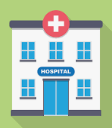 Medical Record
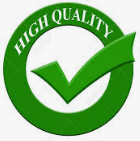 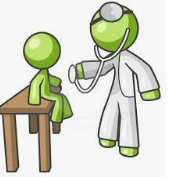 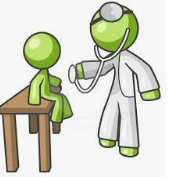 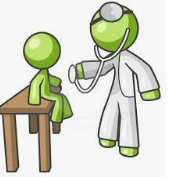 QM, contributes EHR
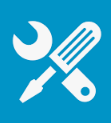 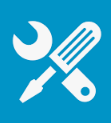 Databases, Applications, Infrastructure, Services, Security
Databases, Applications, Infrastructure, Services, Security
Any Encounter between the Patient and Provider will impact the EHR
IT, Controls DB & IS
IT, Controls DB & IS
Provider & QM, limited Use
Provider, QM & Management, limited Use
Patient, owns PHR
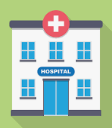 Provider, owns EMR
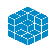 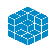 NBN, SGN, Private LANs
NBN, SGN, Private LANs
SSL, HTTPs, Public WANs
IRB, Regulates Data Use
Management, Regulates Data Lifecycle
ETLs
Applications
تعليمات البيانات المفتوحة
أخلاقيات البحث العلمي
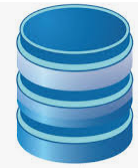 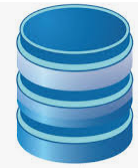 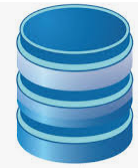 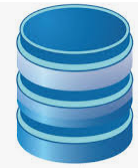 Asset Valuation
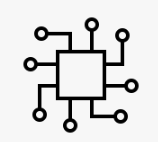 Governance should be extended into all aspects of our Assets (Data) Management:
 
Creation, Control, and Valuation
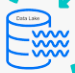 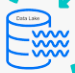 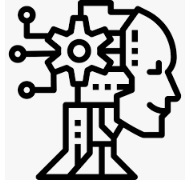 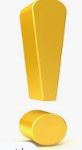 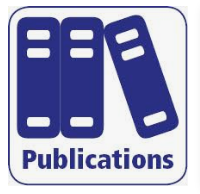 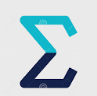 Clients / Entities
AI Tools, contributes EHR???
Many entities, Unified Dimensions HDD
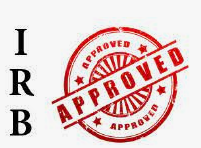 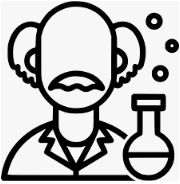 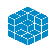 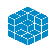 Researcher, Owns Publications
[Speaker Notes: Can AI change your appointments without your approval
Can AI add to amend your treatment plan without the provider's approval?
AI will be under the QM umbrella, and they will be able to contribute, however the approval of owners on their parts will be essential
Should the patient be present for the AI to contribute?
Pre-requisite to AI is a patient portal and doctor or provider portal?]
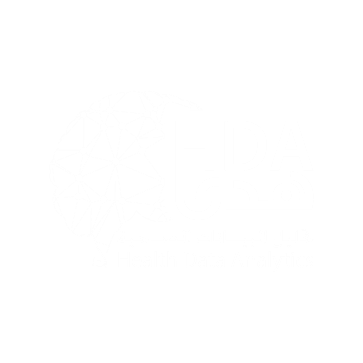 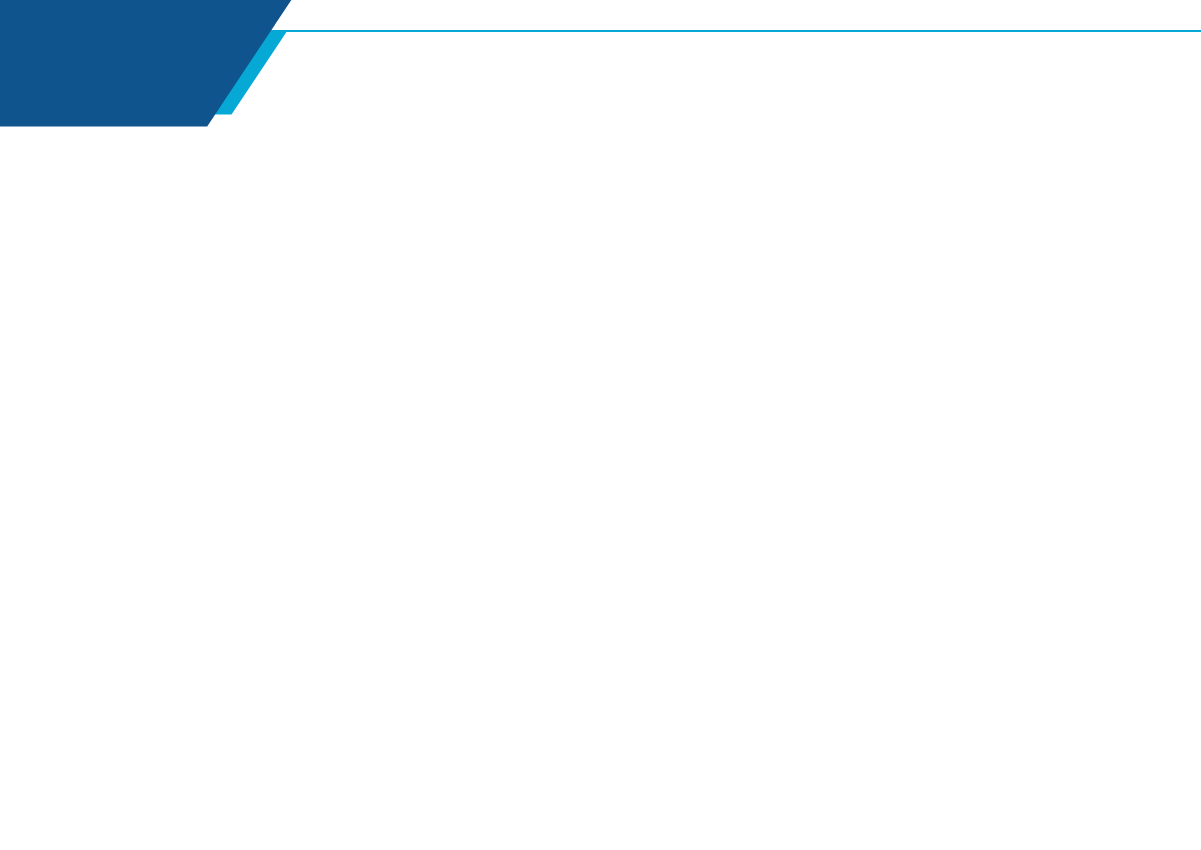 hda.jo
Agility and Governance
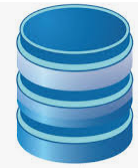 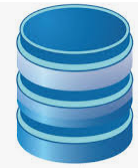 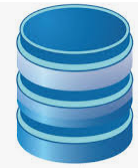 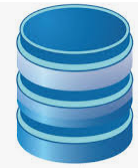 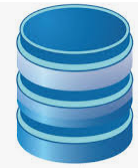 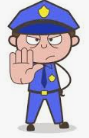 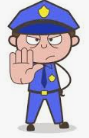 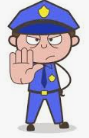 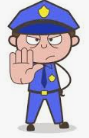 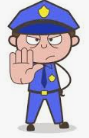 Gate Keepers at the Creation Level?
Heavy (High Maintenance, High Cost)
Conflict of Interest
Preventive
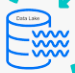 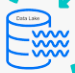 [Speaker Notes: Can AI change your appointments without your approval
Can AI add to amend your treatment plan without the provider's approval?
AI will be under the QM umbrella, and they will be able to contribute, however the approval of owners on their parts will be essential
Should the patient be present for the AI to contribute?
Pre-requisite to AI is a patient portal and doctor or provider portal?]
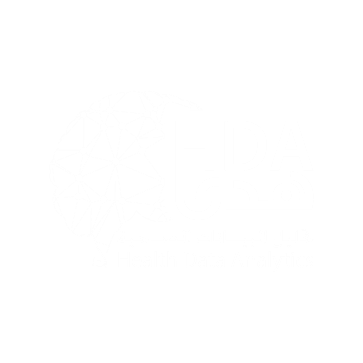 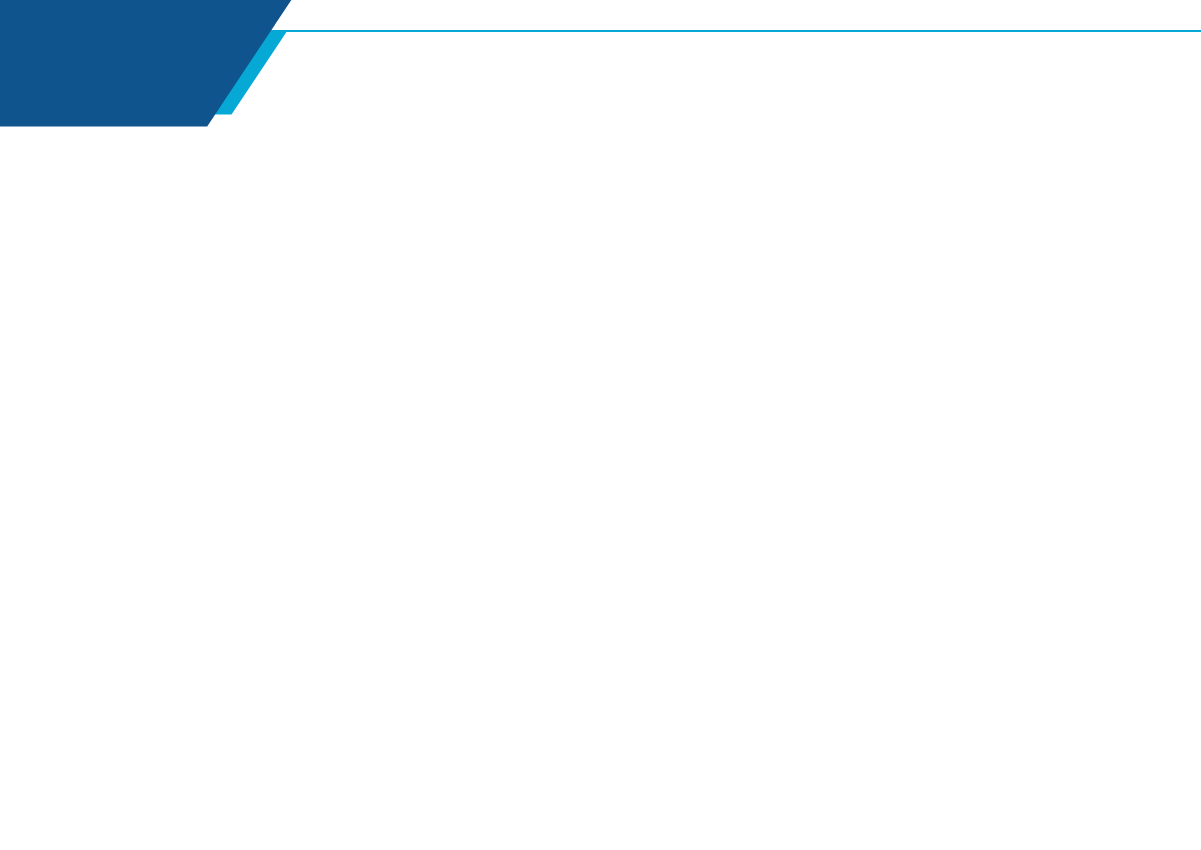 hda.jo
Agility and Governance
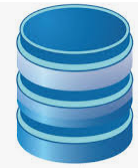 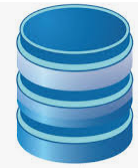 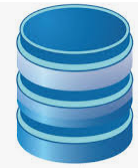 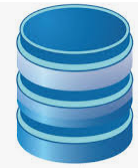 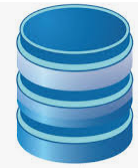 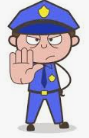 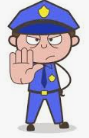 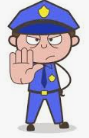 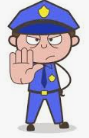 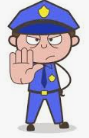 Gate Keepers at the Creation Level?
Heavy (High Maintenance, High Cost)
Conflict of Interest
Preventive
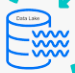 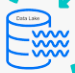 [Speaker Notes: Can AI change your appointments without your approval
Can AI add to amend your treatment plan without the provider's approval?
AI will be under the QM umbrella, and they will be able to contribute, however the approval of owners on their parts will be essential
Should the patient be present for the AI to contribute?
Pre-requisite to AI is a patient portal and doctor or provider portal?]
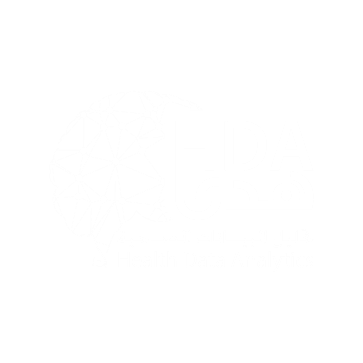 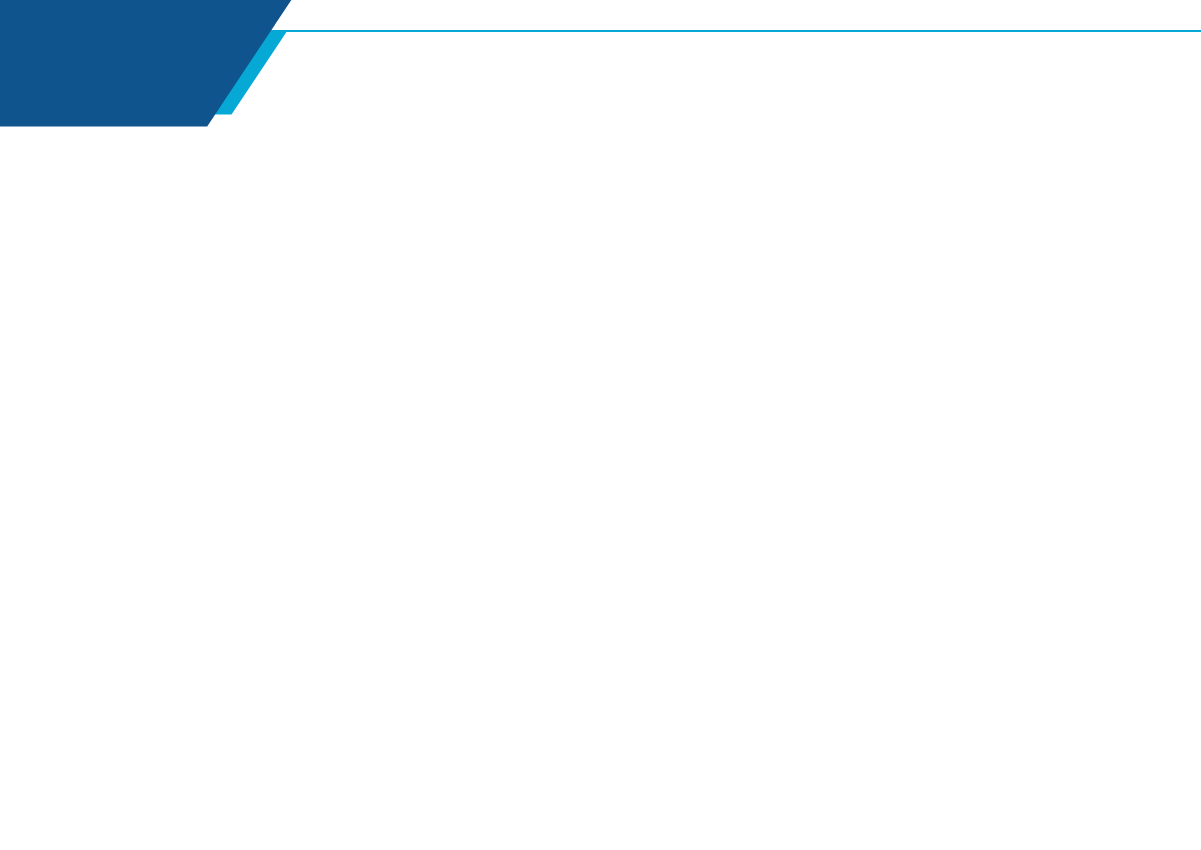 hda.jo
Agility and Governance
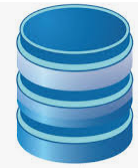 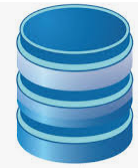 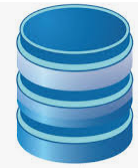 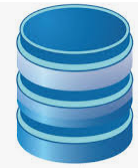 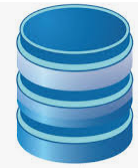 Gate Keepers at the Control and Valuation Levels?
Less Maintenance, Less Cost
Unbiased Judgments
Corrective
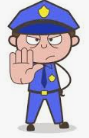 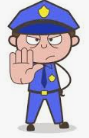 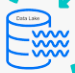 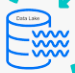 [Speaker Notes: Can AI change your appointments without your approval
Can AI add to amend your treatment plan without the provider's approval?
AI will be under the QM umbrella, and they will be able to contribute, however the approval of owners on their parts will be essential
Should the patient be present for the AI to contribute?
Pre-requisite to AI is a patient portal and doctor or provider portal?]
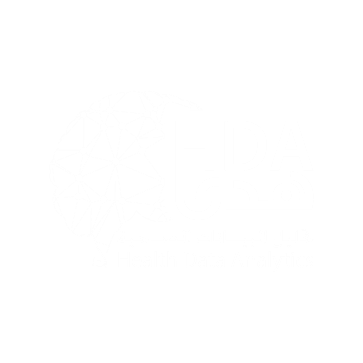 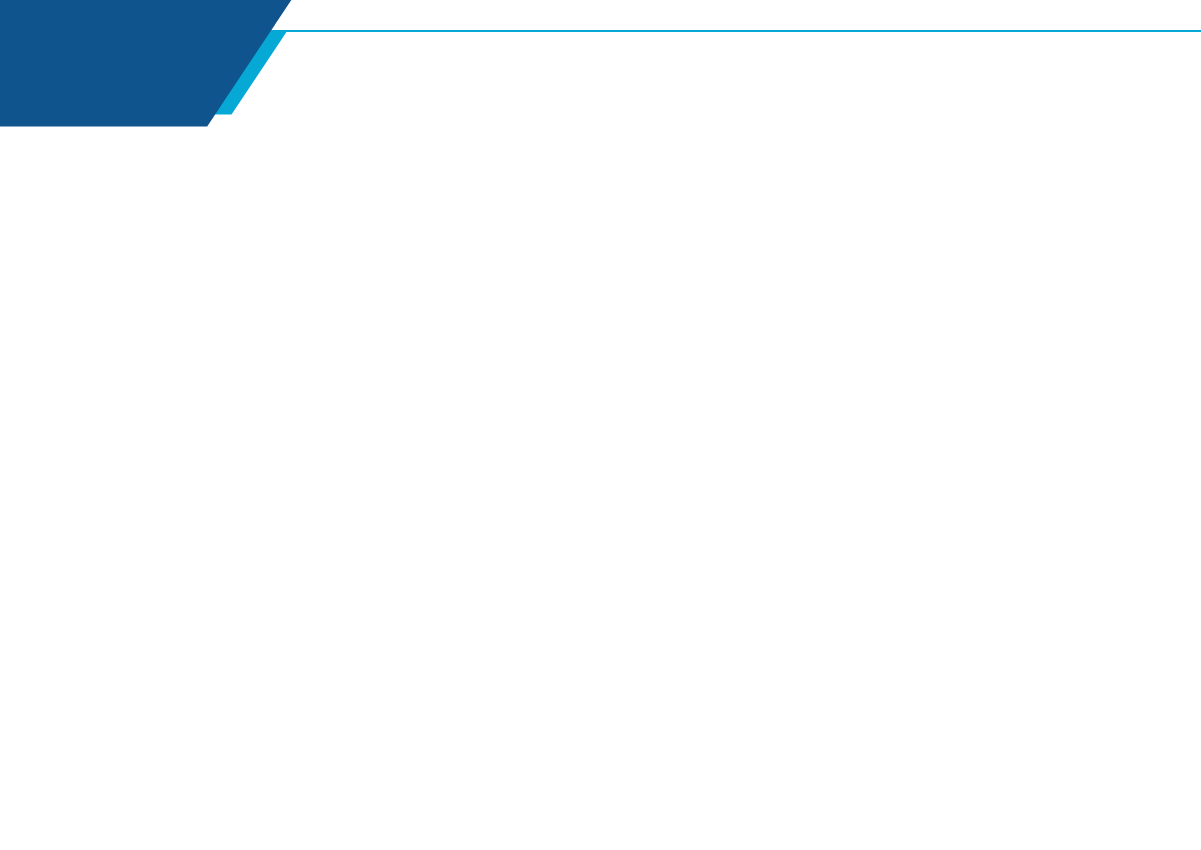 hda.jo
Agility and Governance
Question?
Should we worry about training all doctors on ICD 10 just because we use it for reporting?
What if the new generation of medicine students  are using new terminologies?

Mappers for this use case are easier to maintain than limiting the doctors’ terminology … the focus would be on assuring the availability of the diagnose regardless the terminology is a more feasible / realistic objective!
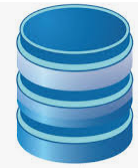 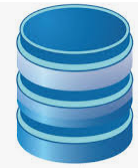 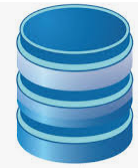 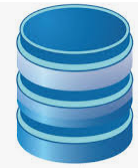 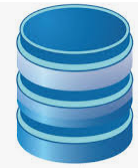 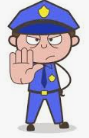 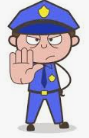 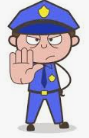 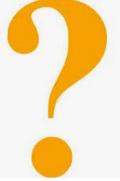 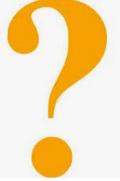 Balanced Gate Keepers at all Levels?
Risk based quality driven
Agile
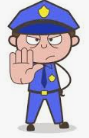 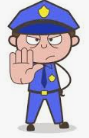 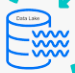 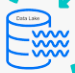 [Speaker Notes: Can AI change your appointments without your approval
Can AI add to amend your treatment plan without the provider's approval?
AI will be under the QM umbrella, and they will be able to contribute, however the approval of owners on their parts will be essential
Should the patient be present for the AI to contribute?
Pre-requisite to AI is a patient portal and doctor or provider portal?]
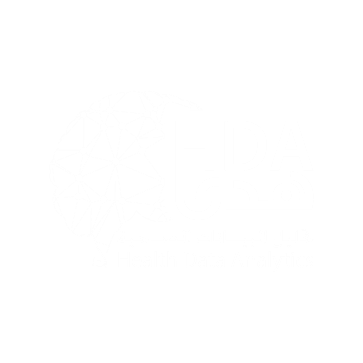 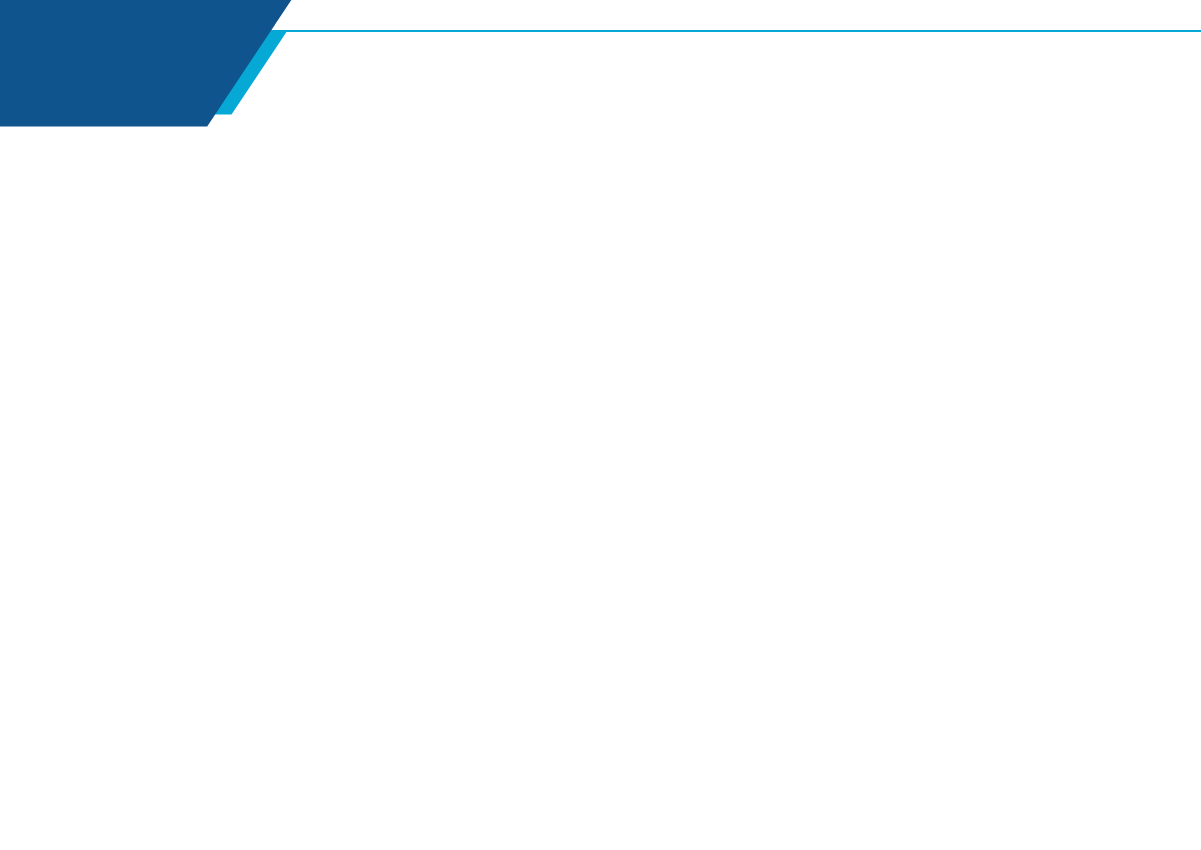 hda.jo
Data Lineage to Analytics Services
Stewardships for Data Availability and Completeness
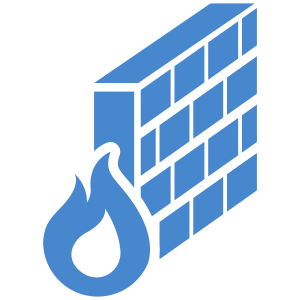 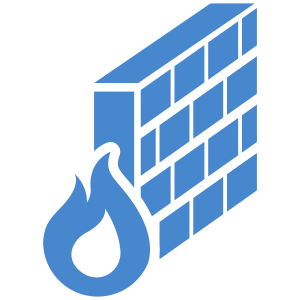 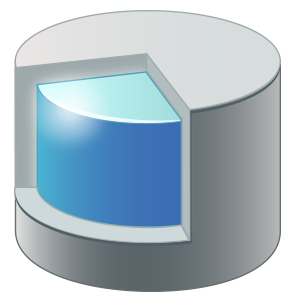 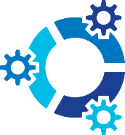 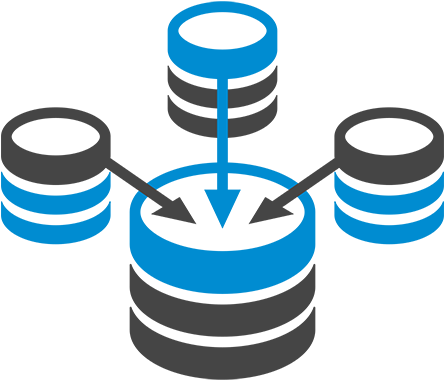 Stewardships for 
Data Mapping
(Metadata + HDD)
Data Transformation
Each AI/BI service will only be able to access its designated summarized and anonymized data cube through secured connections only
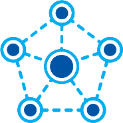 HDA Core
Data Source
Data Summarization
SSL 1
AI/BI Service 1
Data Mart 1
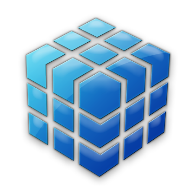 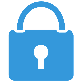 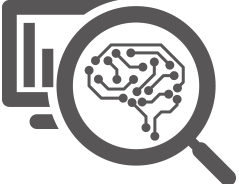 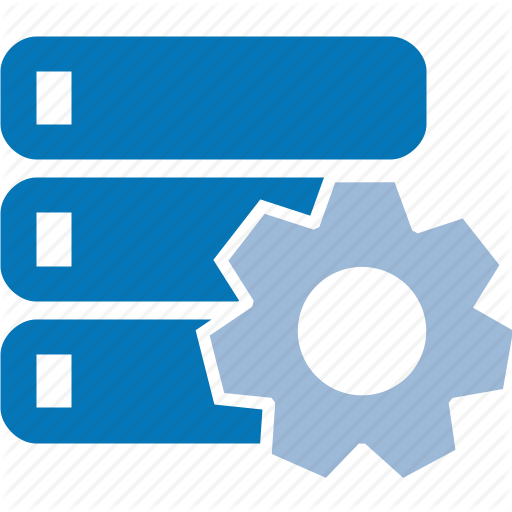 SSL 2
AI/BI Service 2
Data Mart 2
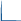 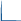 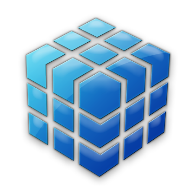 Stewardship for Data Summarization at an Integrated Level
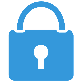 Split to Cubes
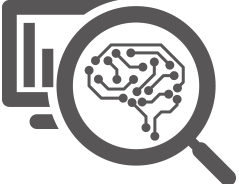 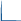 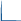 SSL 3
Data Mart 3
AI/BI Service 3
HDA Sensitive
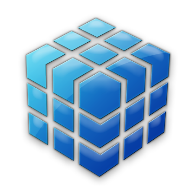 HDA Reports
HDA Open
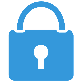 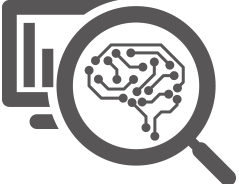 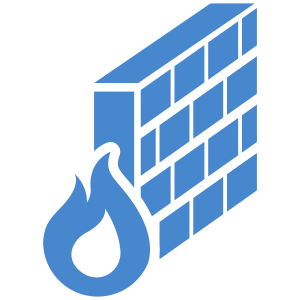 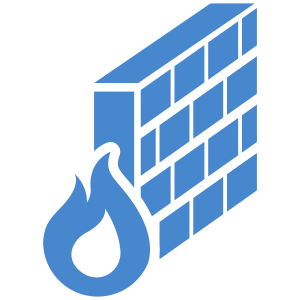 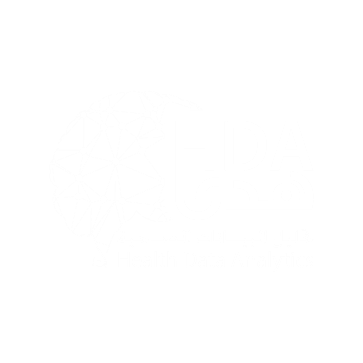 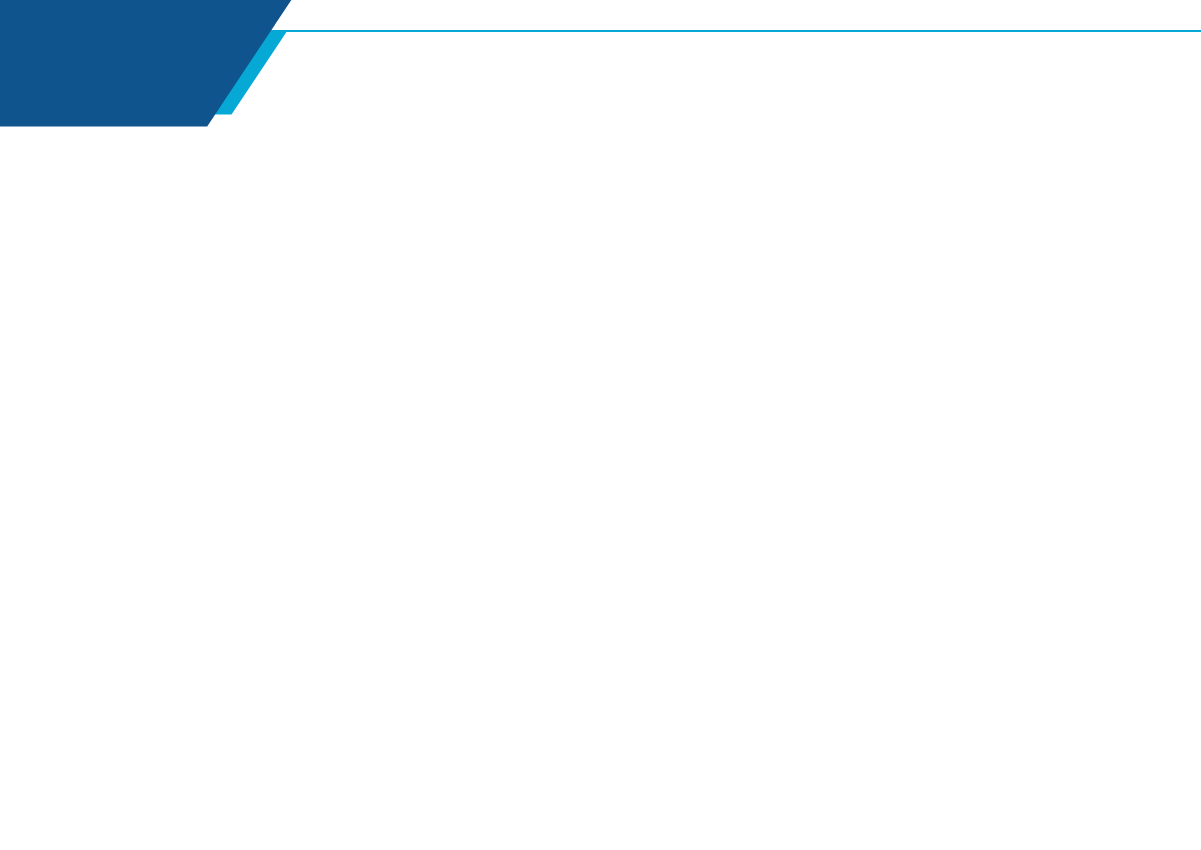 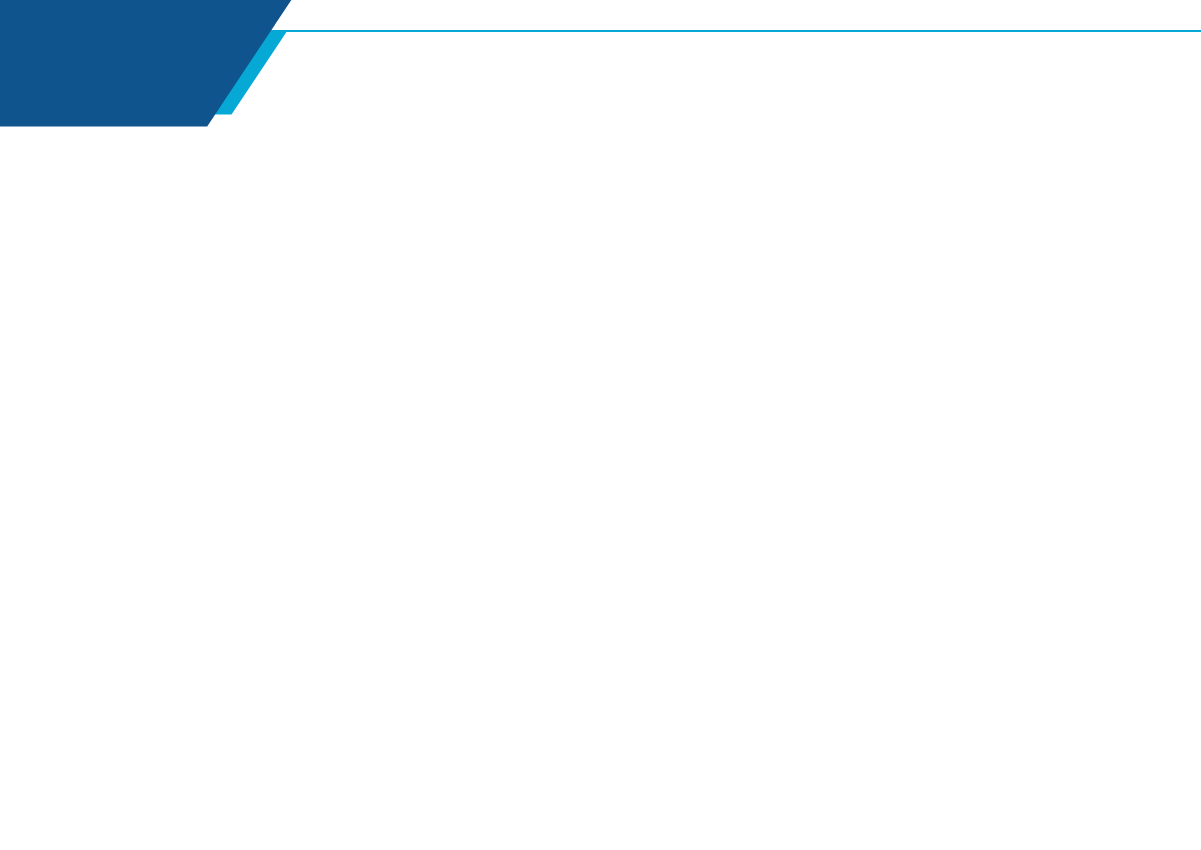 hda.jo
Roles and Responsibilities
Architect and Interoperability  EHS
Data Access  EHS
Data Quality and Governance  Steering Committee
Data Valuation  EHS
Operational Data Stewardships  Beneficiaries
Case definitions (HDD)
Meaningful use
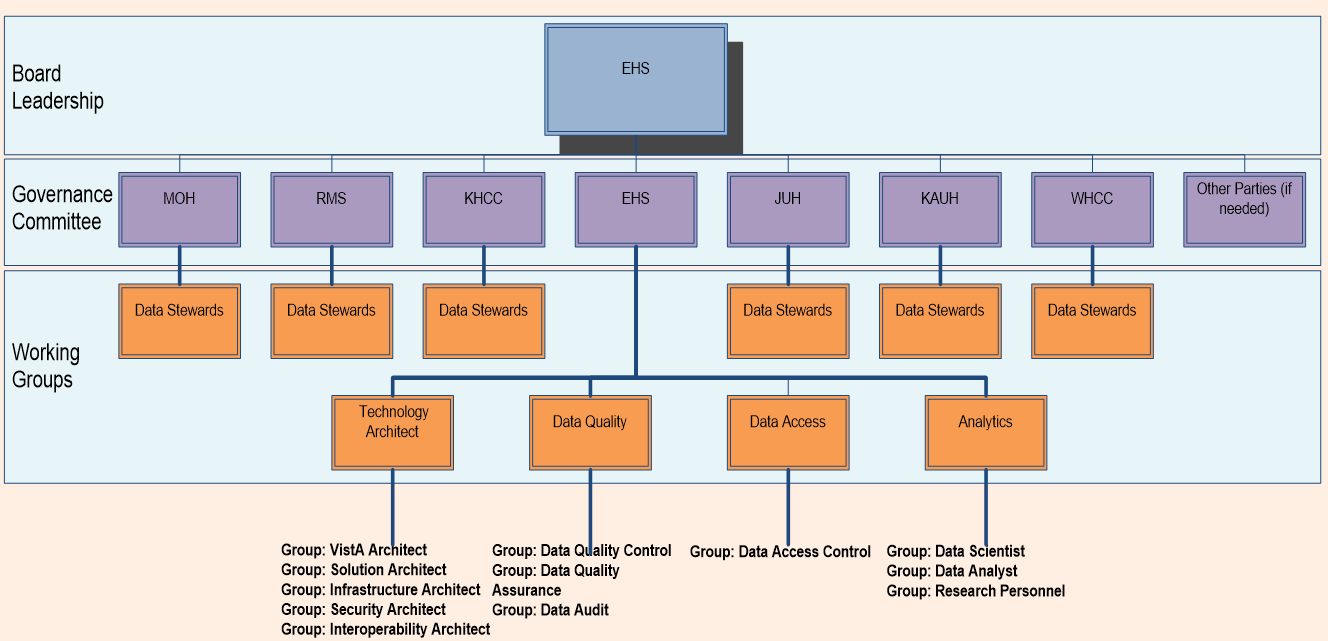 Data Maturity
Asset Valuation
Example 1:
Say you have lost 3 admission records out of 100K admissions that you have, your loss is not randomly 3/100K, instead:
Each admission creates an average of 3 bed days with an average cost of 1000 JODs per bed day so the total loss is 3000 JODs 

Example 2:
Say you have lost 3 DM patient diagnoses entries out of 250K DM patients, your loss is not 3/250K, instead:
Each DM costs 1000 JODs annually on average, then you have a recurrent loss of 3000 JODs each year, with an average of onset years of 20 (diagnosed at 50, dies at 70) makes your loss 60,000 JODs
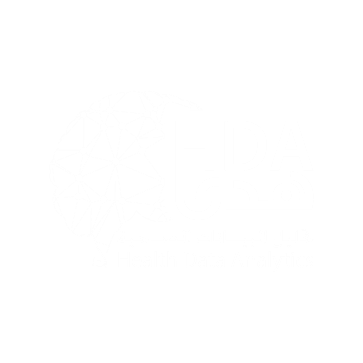 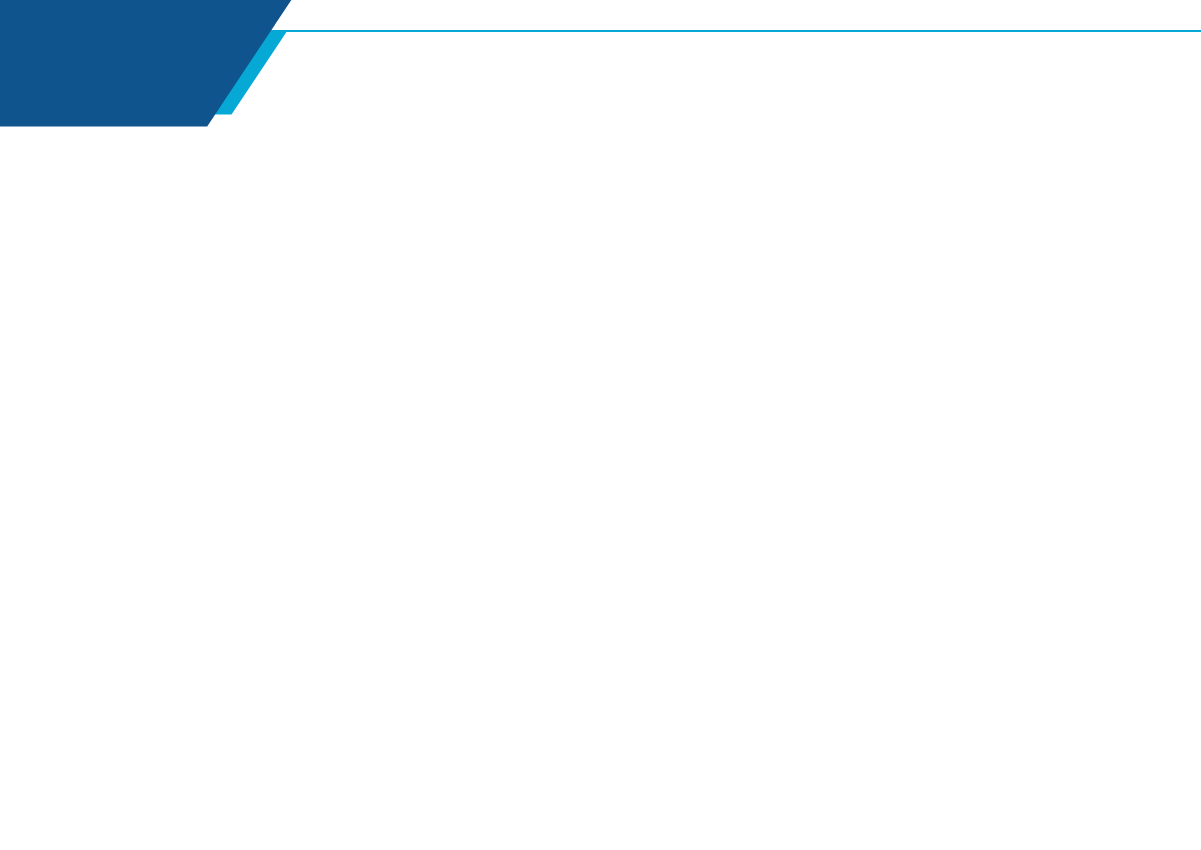 hda.jo
Example: AMR, Drug Effectiveness Analysis
S% (2/10)
=20%
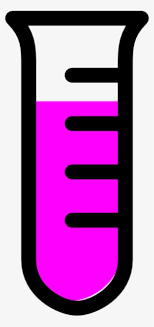 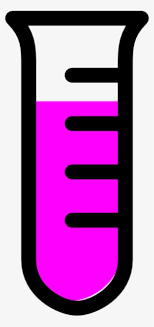 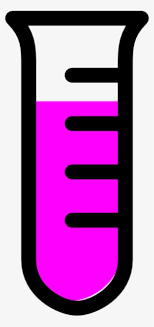 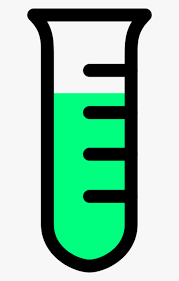 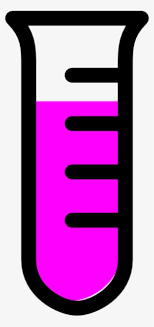 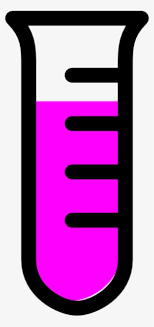 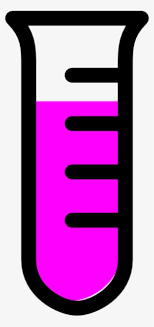 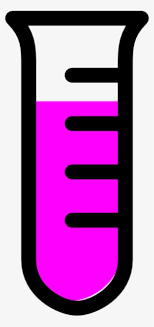 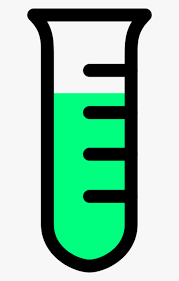 R
R
R
S
R
R
R
S
R
S% (2/7)
=28.5%
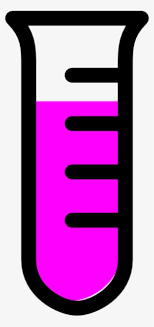 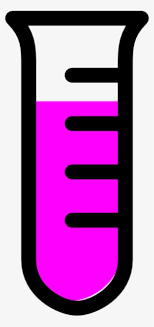 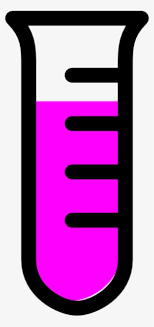 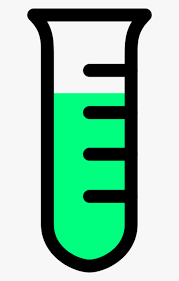 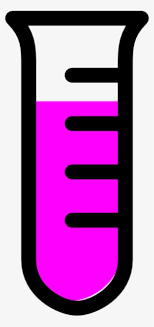 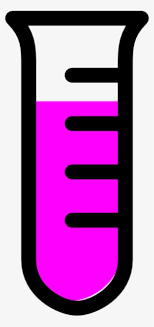 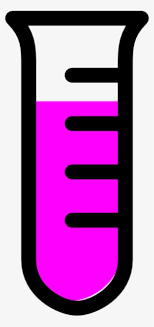 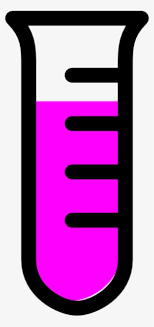 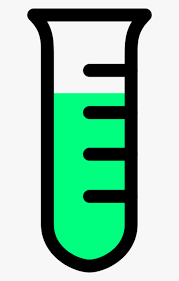 Distinct Patient
R
R
R
S
R
R
R
S
R
S% (1/4)
=25%
First Profile
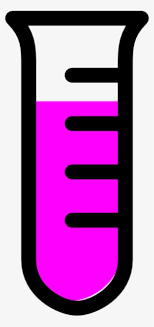 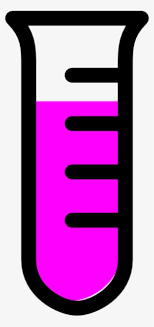 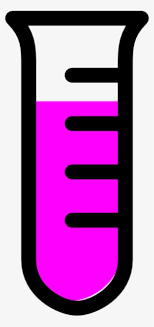 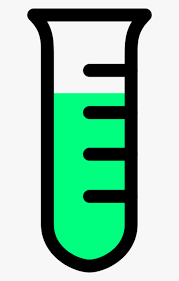 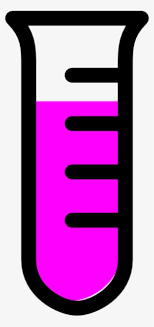 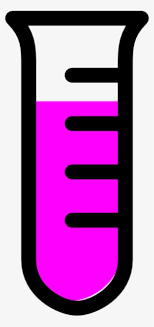 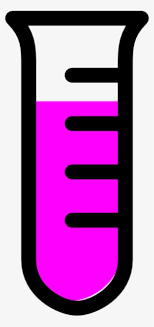 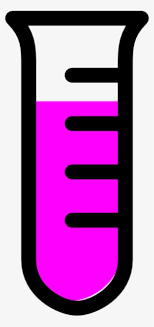 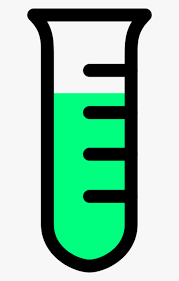 R
R
R
S
R
R
R
S
R
365 Interval
8 Infections
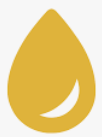 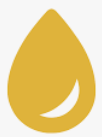 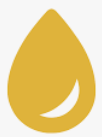 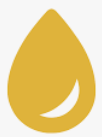 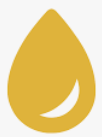 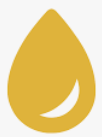 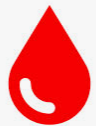 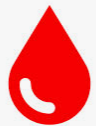 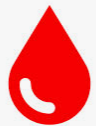 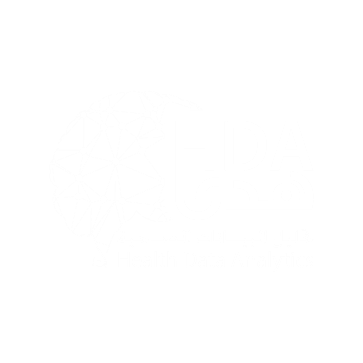 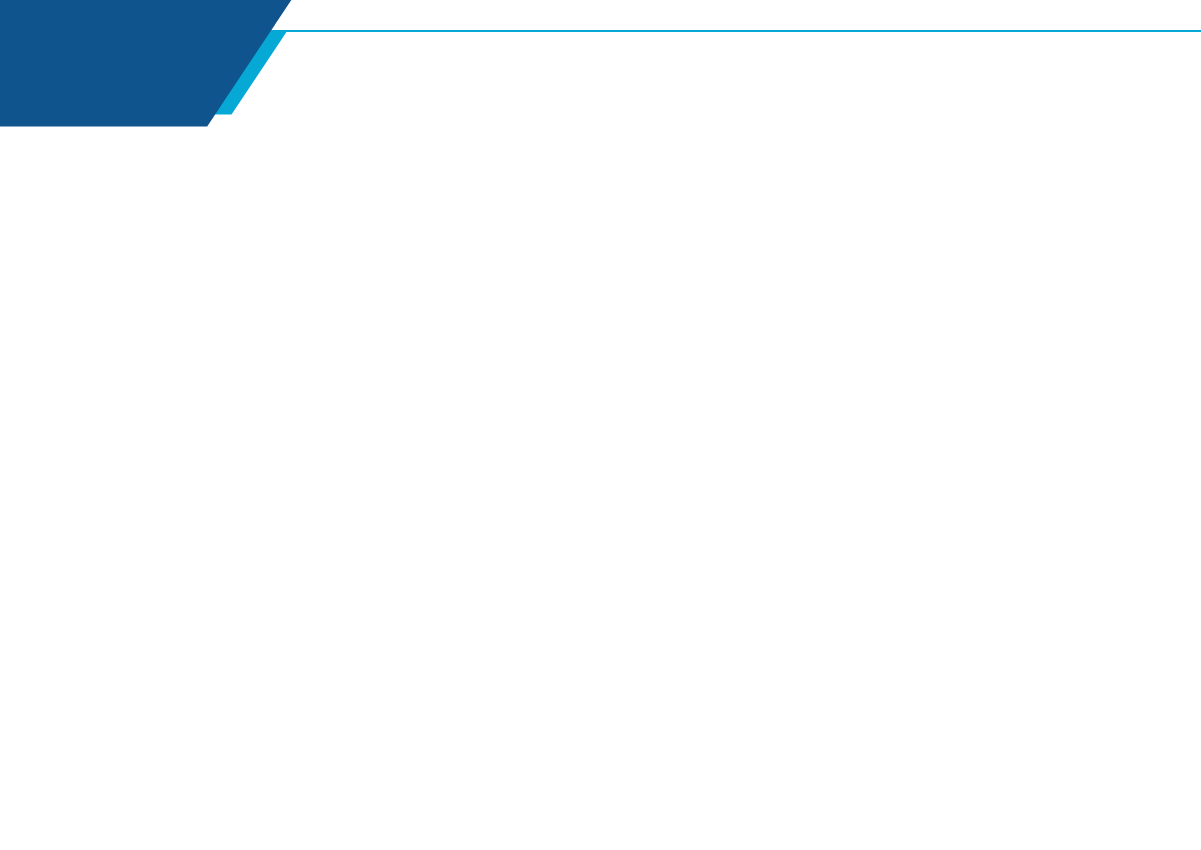 hda.jo
Example: AMR, Drug Effectiveness Analysis
First Profile
S% (1/4)
=25%
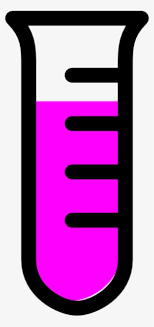 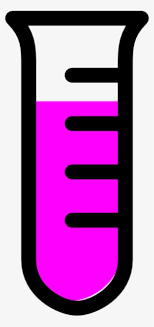 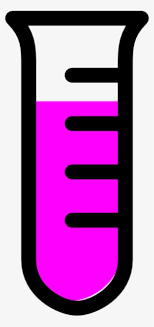 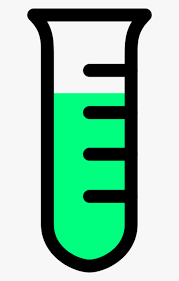 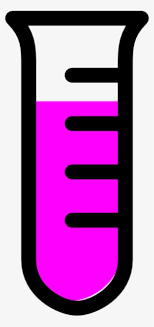 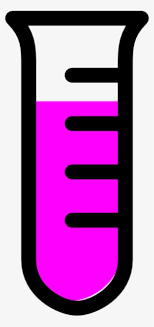 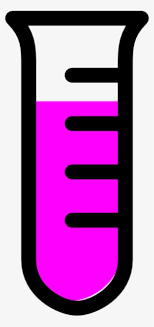 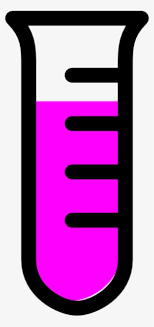 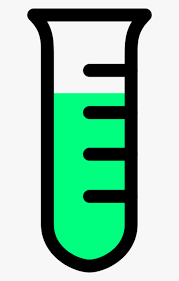 R
R
R
S
R
R
R
S
R
365 Interval
Does Prevalence Matter?
Overall Sensitivity 78% is Biased by the Most Common Pathogens! The odds are better
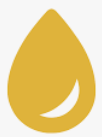 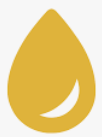 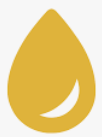 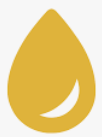 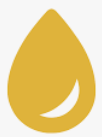 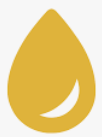 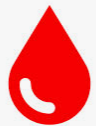 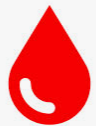 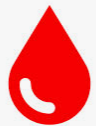 97%          Effective
However ………….
If you need a safe decision when you don’t know the pathogen its 
4 effective / 8 possible pathogens = 50%
Don’t Use
Why? 22% chances it’s a pathogen other than the most common ones!
17%         Ineffective
56%         Ineffective
73%          Effective
75%          Effective
32%         Ineffective
74%          Effective
45%         Ineffective
78%          Effective
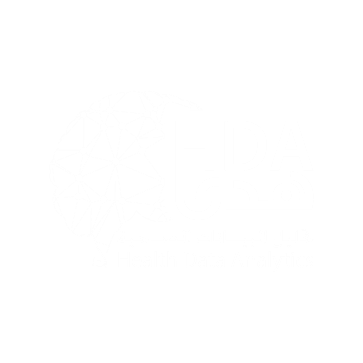 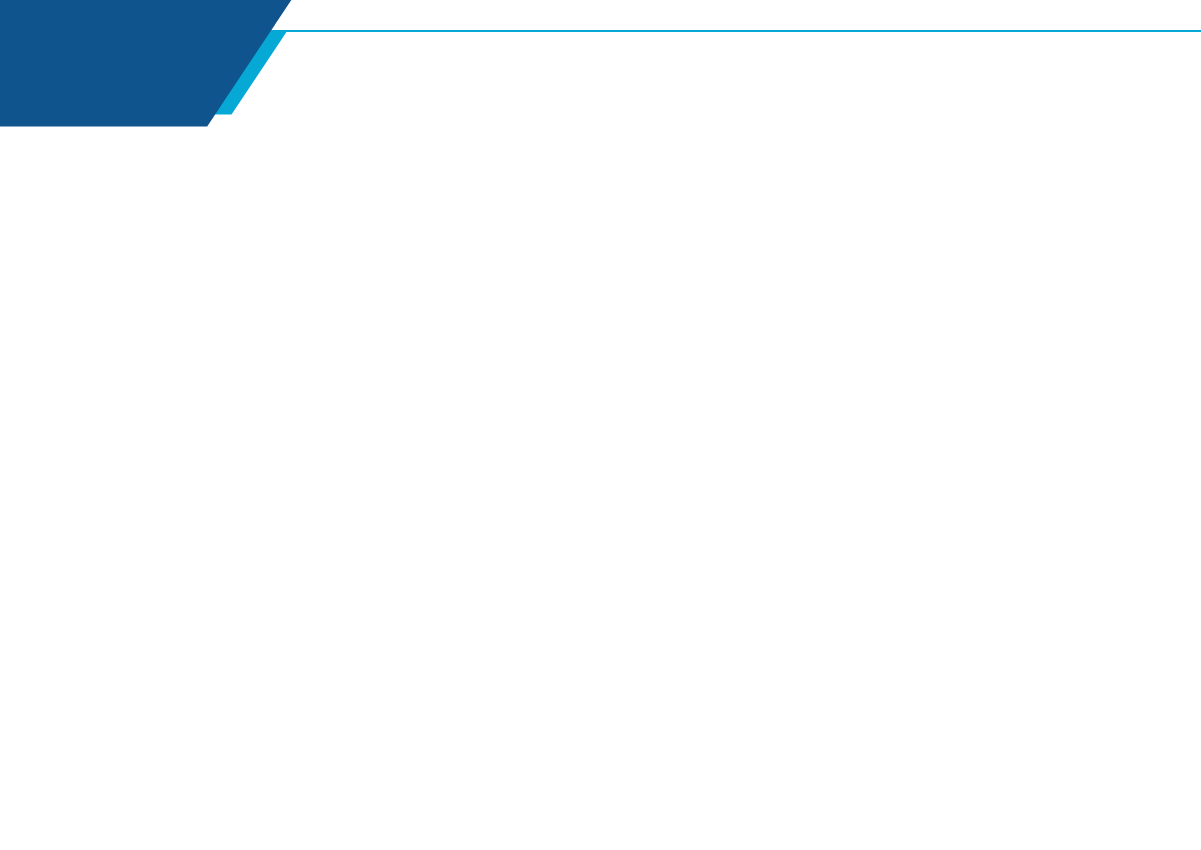 hda.jo
Data Use Lifecycle (4S™)
Business Manager (SME)
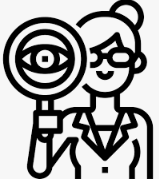 Data Analyst
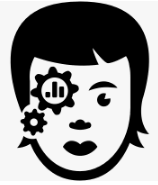 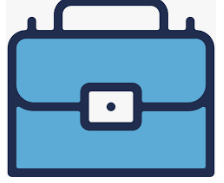 Developer
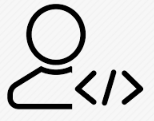 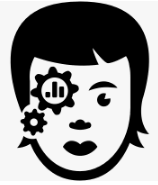 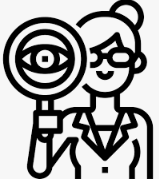 Seeing Through
Scoping
Data Quality
Data Engineer
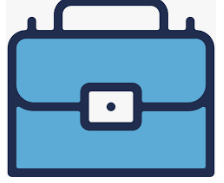 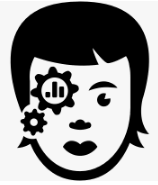 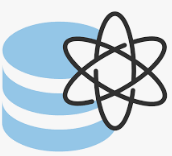 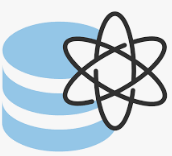 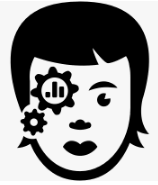 Summarizing
Structuring and Sending
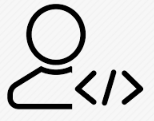 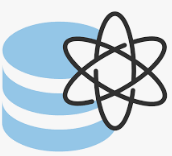 Data Use Lifecycle at EHS (4S™)
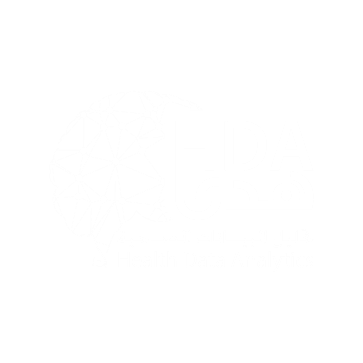 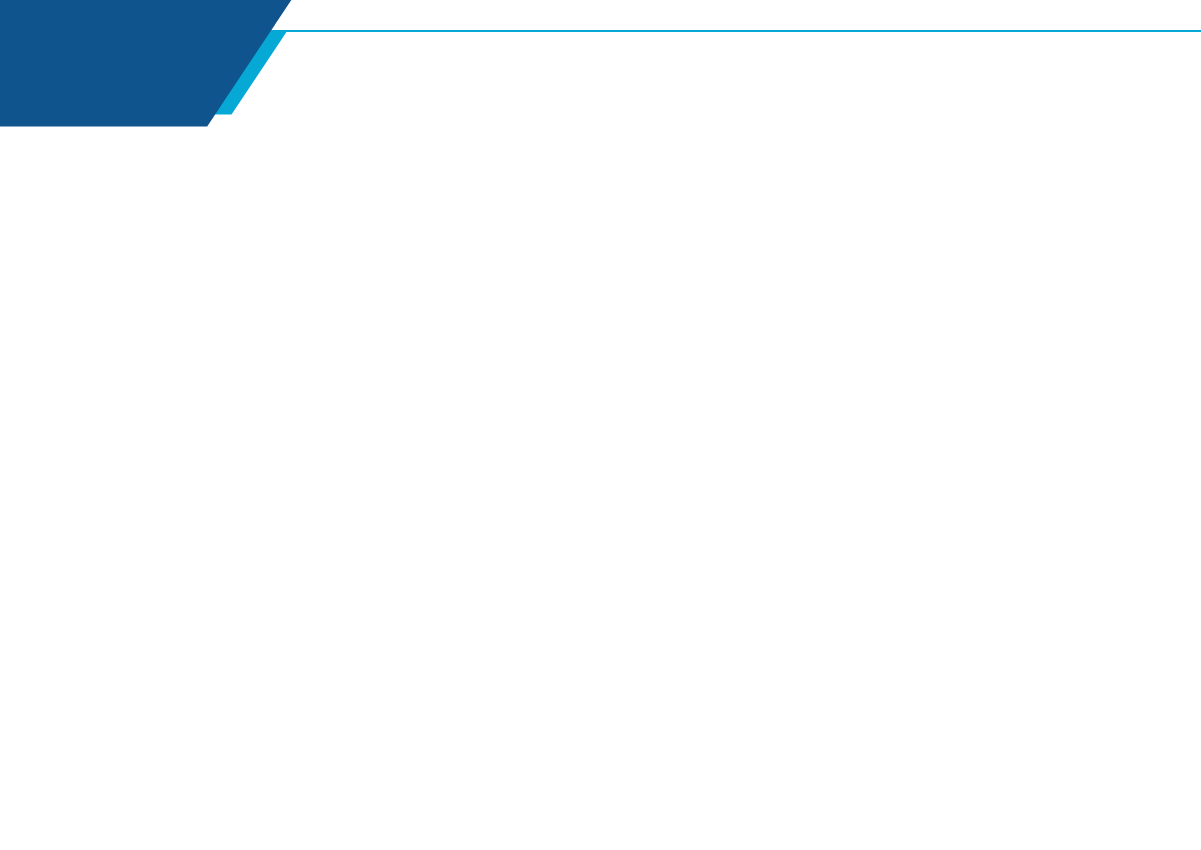 hda.jo
Data Management (Design Fundamentals)
Patient Admissions
By 2021
Patient Discharges
Provider; Classifications
Patient; Demographics
Patient Specialty Transfers
Patient Appointments
Patient Encounters
Who
What
Patient Emergencies
Patient Surgeries
Patient Problems
Patient Vitals
Patient Allergies
Patient Microbiology
Patient Prescriptions
Patient Visits Exams
Patient Visits Educations
Patient Visits Health Factors
Where
When
Patient Visits Immunizations
Patient Visits Procedures
Time; Dimensions
Patient Purpose of Visit
Location; Demographics
Patient Chemistries
Aggregating (bottom->up) is easy, Disaggregating (up->bottom) is impossible
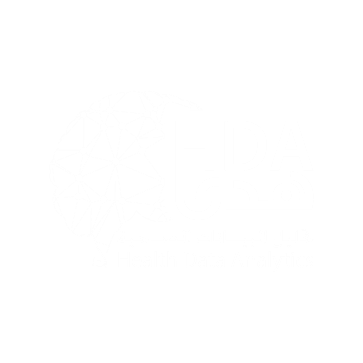 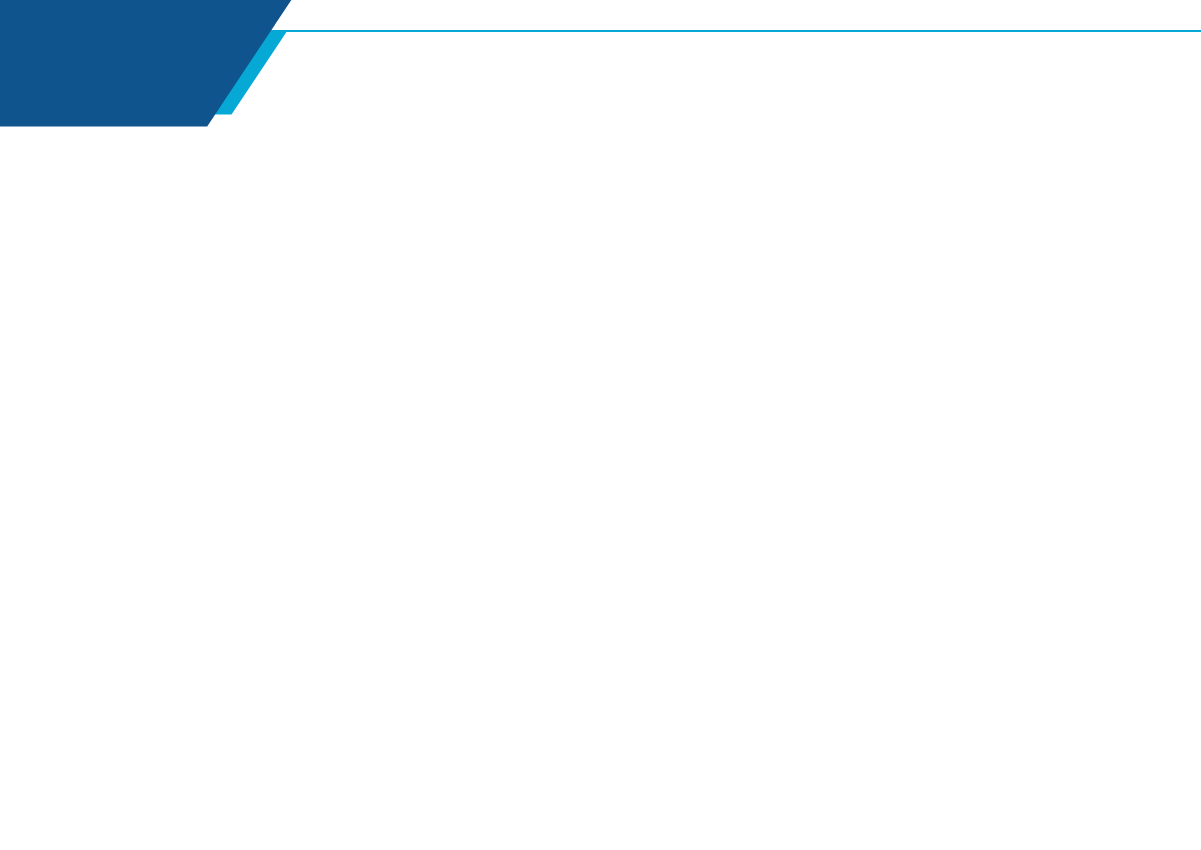 hda.jo
Health Data Analytics –HDA Services
Periodic Reporting
Interactive Dashboards
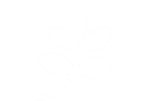 Publications
Interfacing between Applications (APIs)
HDA OUTCOMES & HOW IT IS PRESENTED
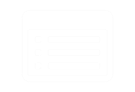 Exportable Datasets
Analytical Scripts
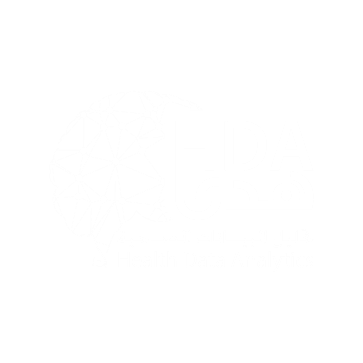 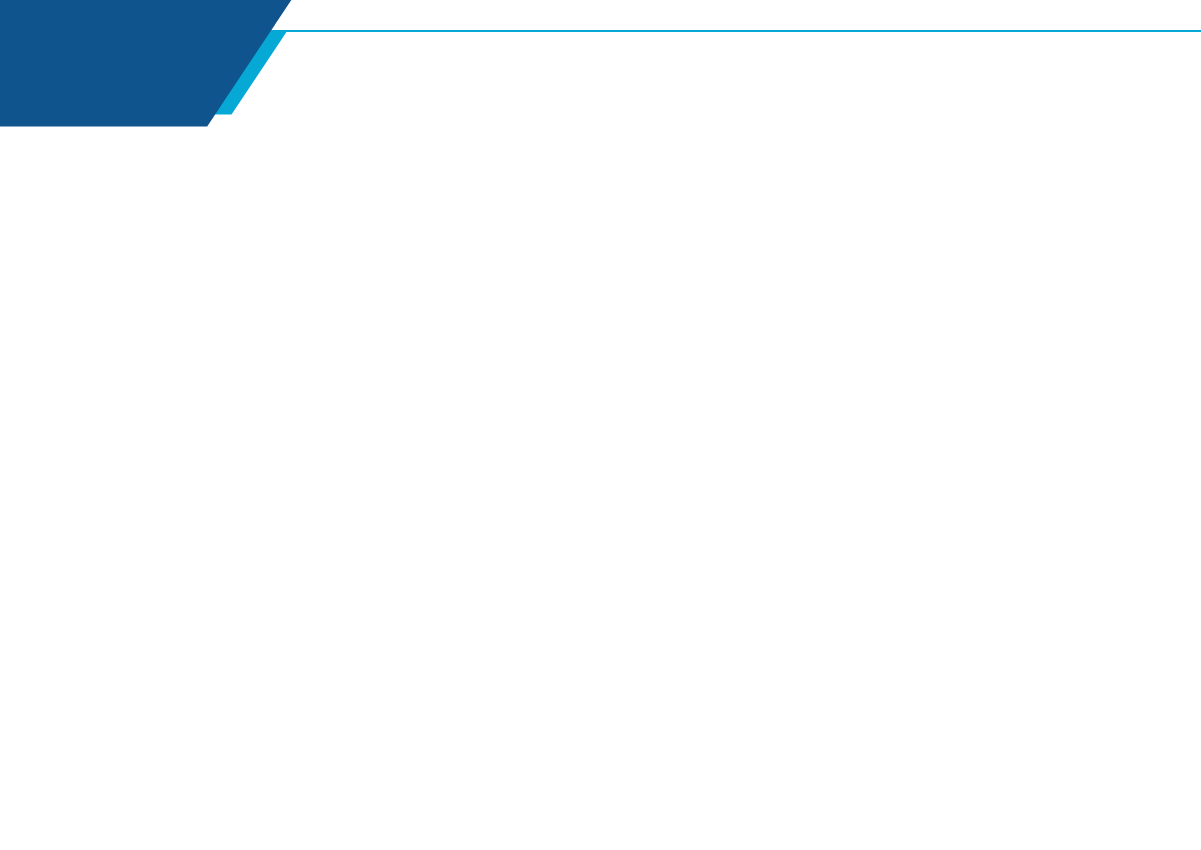 hda.jo
Health Data Analytics –HDA Services
HDA provides its services as per the following categories:
e-Registries
Research and Studies
Contributing to evidence based medicine (EBM) driven by local facts 
Enriching the scientific content that shows how Jordanians as individuals are qualified in contributing to the international and global community
Examples:
National level: AMR and GLASS framework integration, COVID-19 planning
Individual level: Supporting Individual studies (provided IRB approval)
Health outcomes control 
Budgeting
Quality and regulatory audits
Guiding clinical protocols
Preventive medicine
Examples of e-Registries:
NCDs, Deaths, COVID 19
Cardiac surgeries, Bacteriology
Workload Analysis
BI/AI Solutions
Business intelligence solutions and reporting tools:
Beds Management System
Prescriptions Anomalies
Resource allocation
Future planning and projections
Performance benchmarking 
Examples of workload analysis:
Out/In/ER/OR workload analysis
Providers achievements
Prescriptions Anomalies
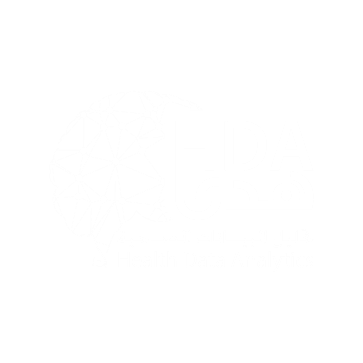 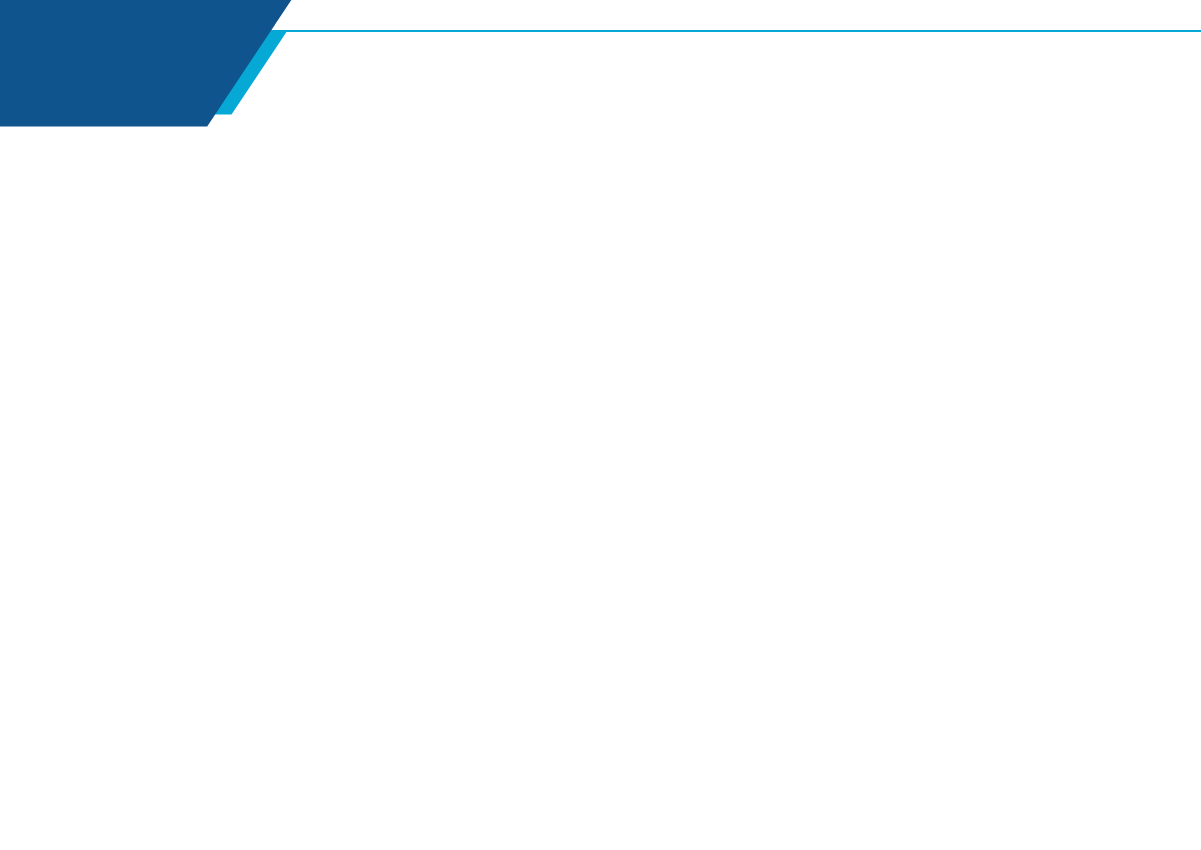 hda.jo
Individual Research Request Process
EHS
MOH
Once the IRB is ready and issued, submit it to EHS through 
The website
Or hda.ehs@ehs.com.jo
Discuss the data elements needed with the assigned data engineer from EHS
EHS engineers will conform to the data elements in the abstract approved by the IRB only, any change will require an amendment to the IRB letter
If the data requires IDENTIFIED patient details you need this to be explicitly written in the IRB approval
If the data are within the available off the shelf pool of data that hda has then no additional fees are required
If the job from EHS requires support in managing or analyzing the data then additional fees will be required from the researcher
You need to sign an NDA stating that EHS is clear from any accountability on any misuse of data once delivered to the requester
Initiate the process at MOH: 1st Floor, Training and Development Department by following the central IRB application process
The IRB committee meets every 2 weeks to discuss the applications in hand
The IRB committee is based in Al-Basheer hospital and they head this committee
Make sure the final IRB letter is directed from the committee to EHS or at least EHS/Hakeem is part of the distribution list
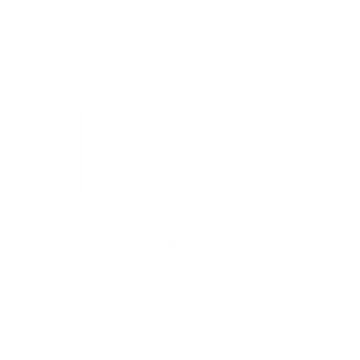 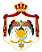 RMS
Initiate the process at the head of the related specialty: you need to reach to each of them, mainly they are in the KHMC
The related IRB committee meets to discuss the applications in hand
The related IRB committee will give the recommendation to RMS management and they will issue the final IRB letter to EHS
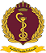 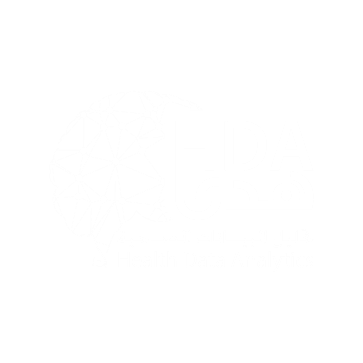 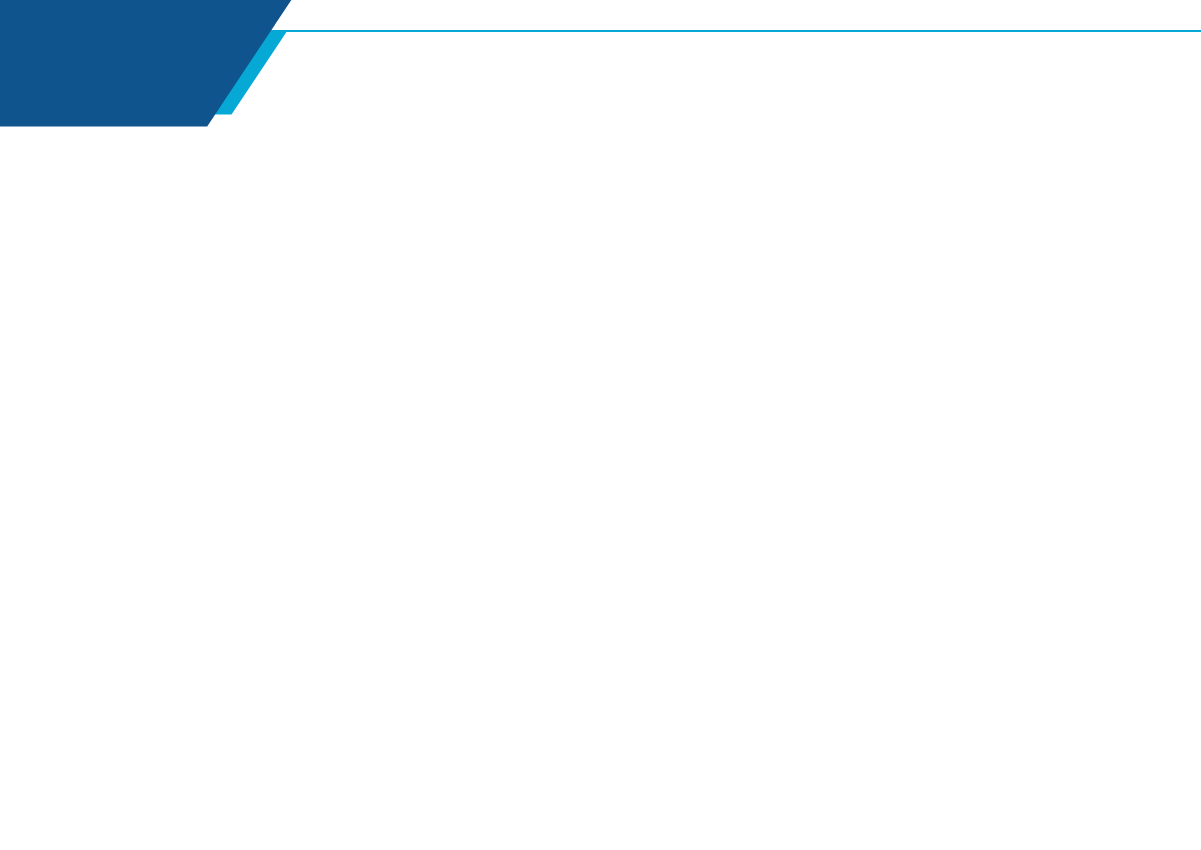 hda.jo
Individual Research Requests - Examples
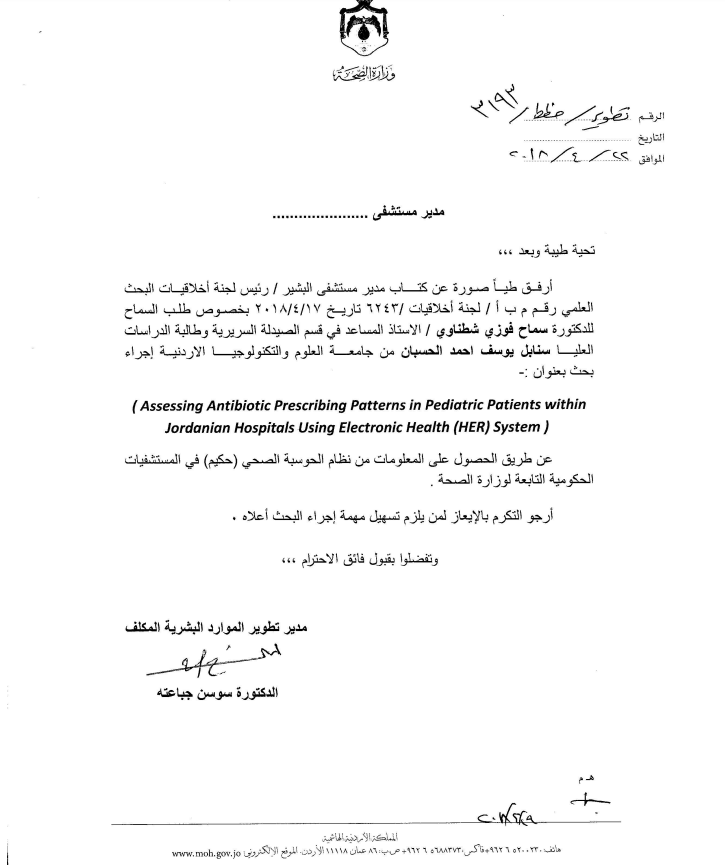 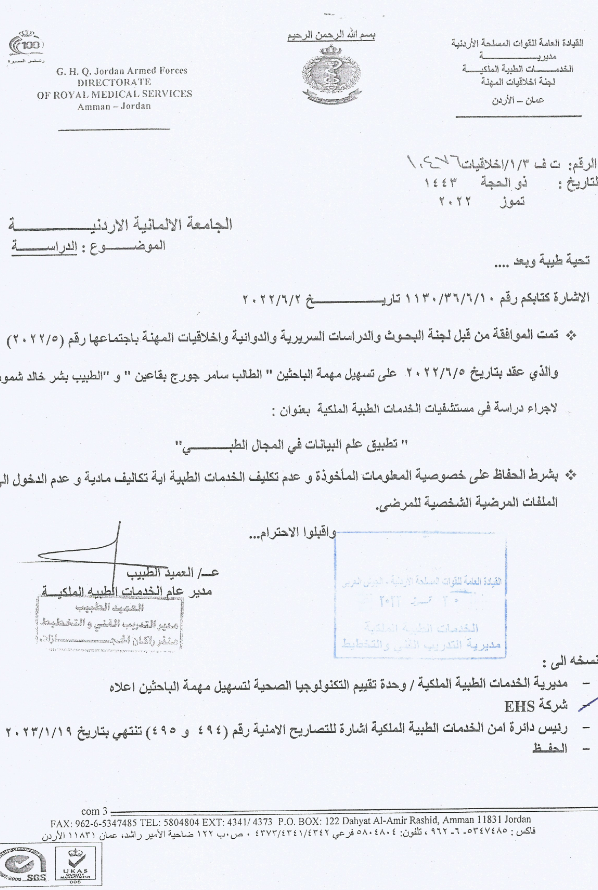 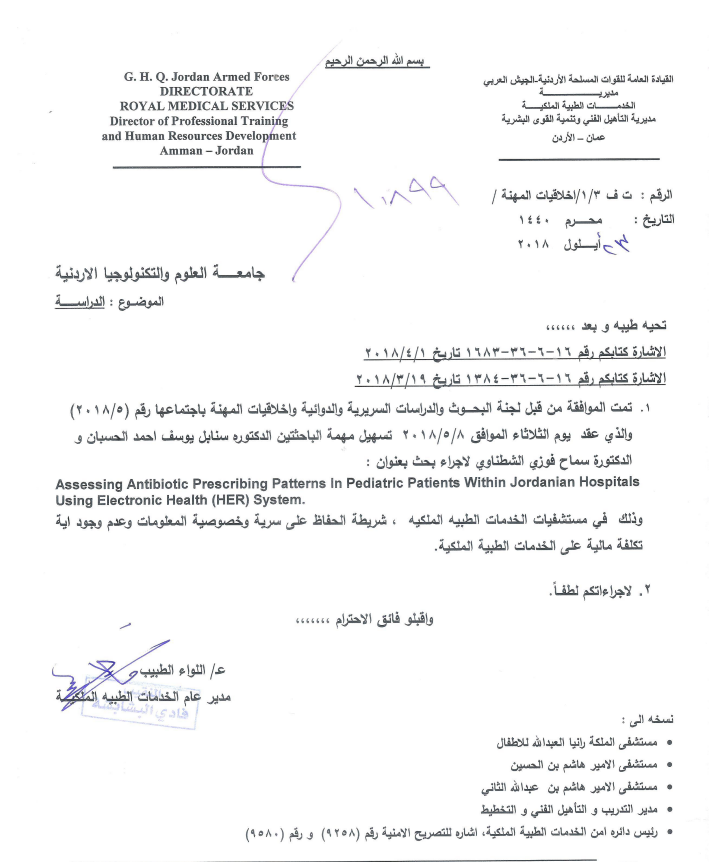 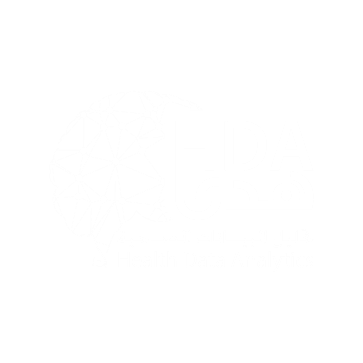 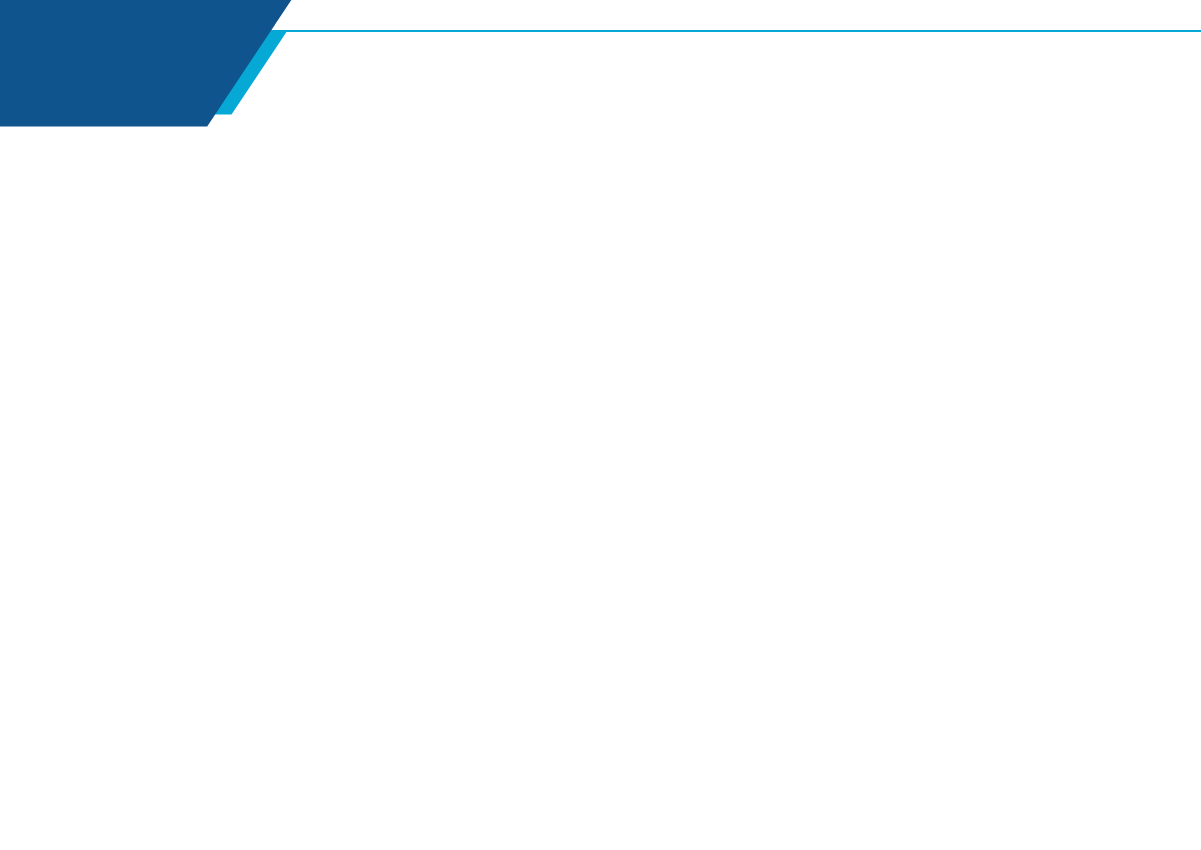 العناصر الأساسية وأهداف للخطة الاستراتيجية للصحة الإلكترونية (eHealth)  وعلاقتها باستراتيجية ادارة البيانات والذكاء الاصطناعي
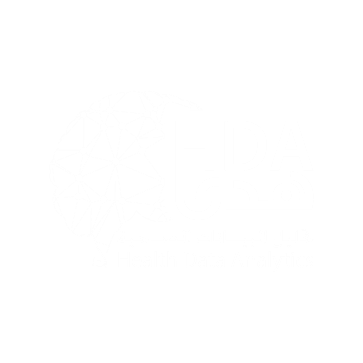 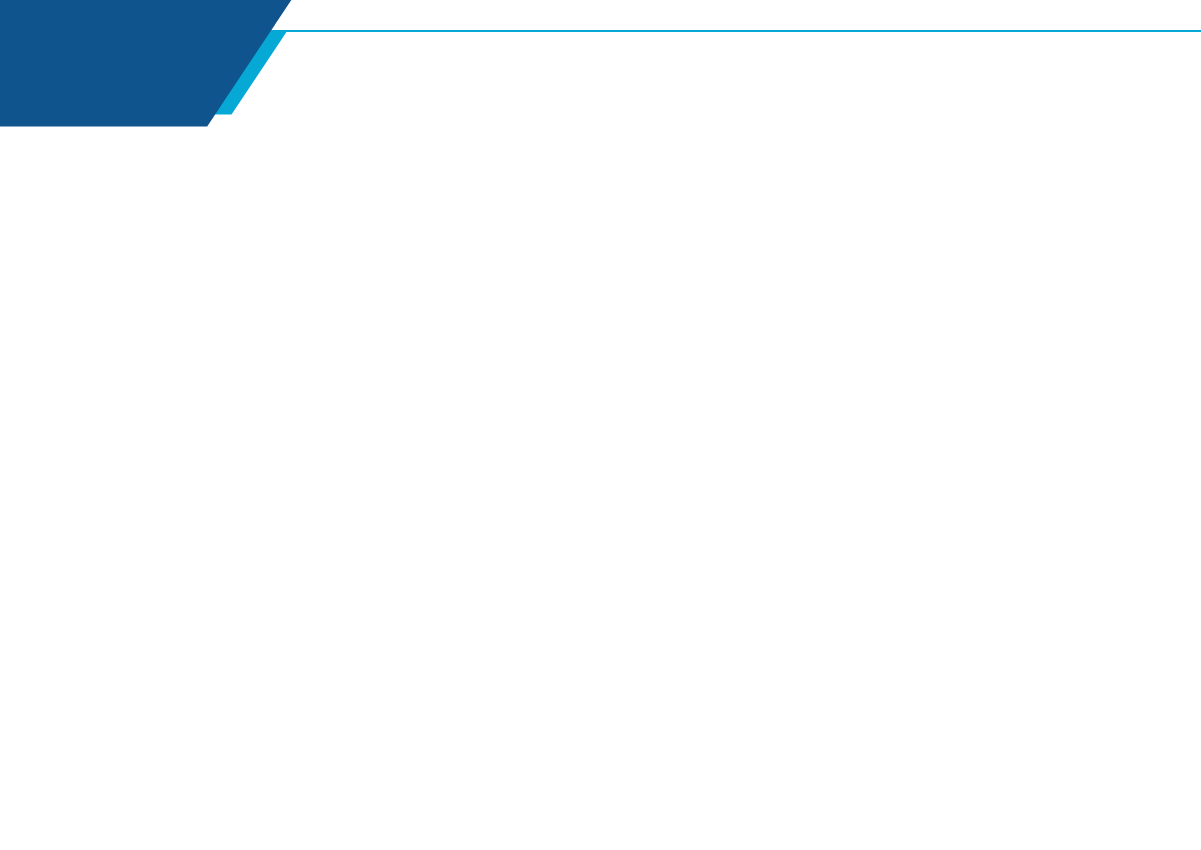 وزارة الصحة  - الأنشطة والمشاريع المتعلقة بالذكاء الاصطناعي والبيانات الضخمة
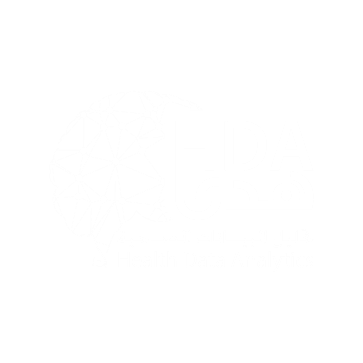 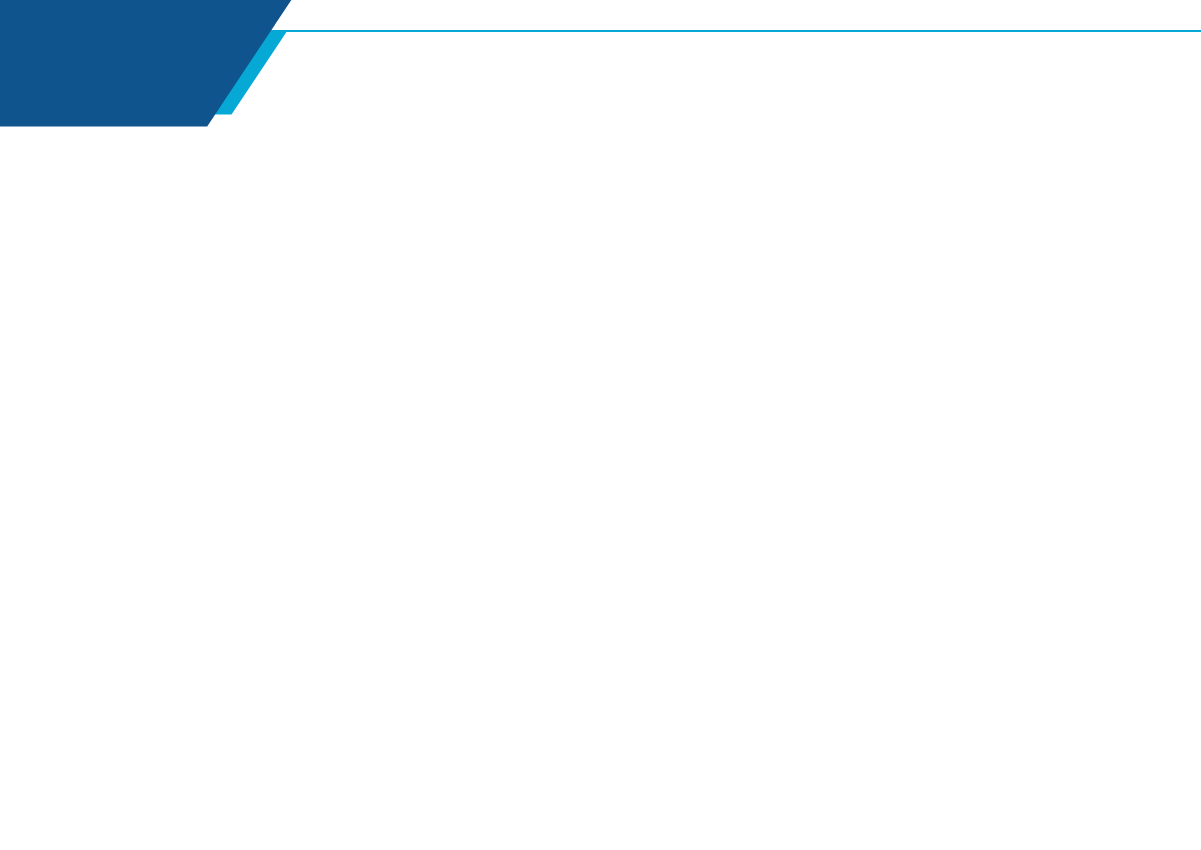 وزارة الصحة  - الأنشطة والمشاريع المتعلقة بالذكاء الاصطناعي والبيانات الضخمة
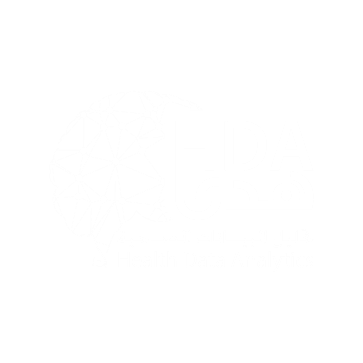 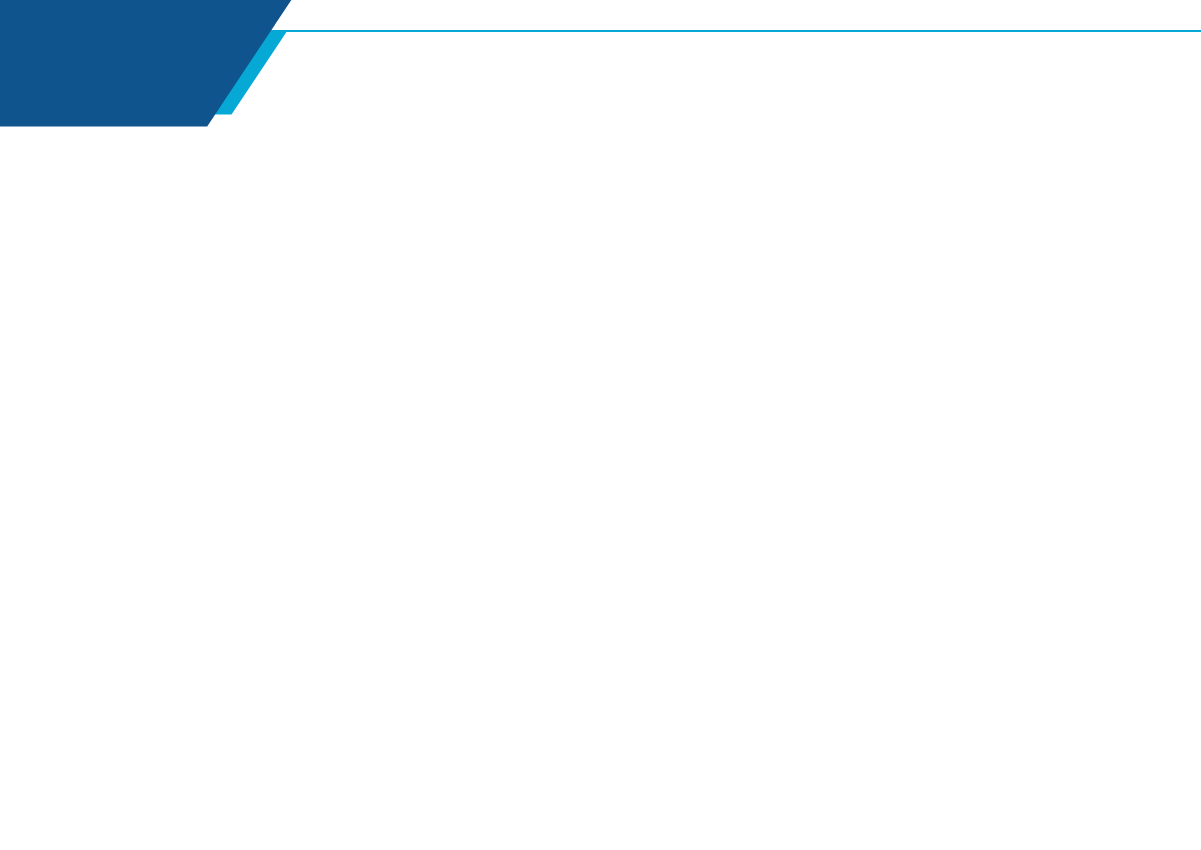 الخدمات الطبية الملكية - الأنشطة والمشاريع المتعلقة بالذكاء الاصطناعي والبيانات الضخمة
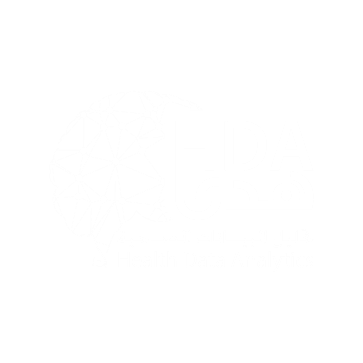 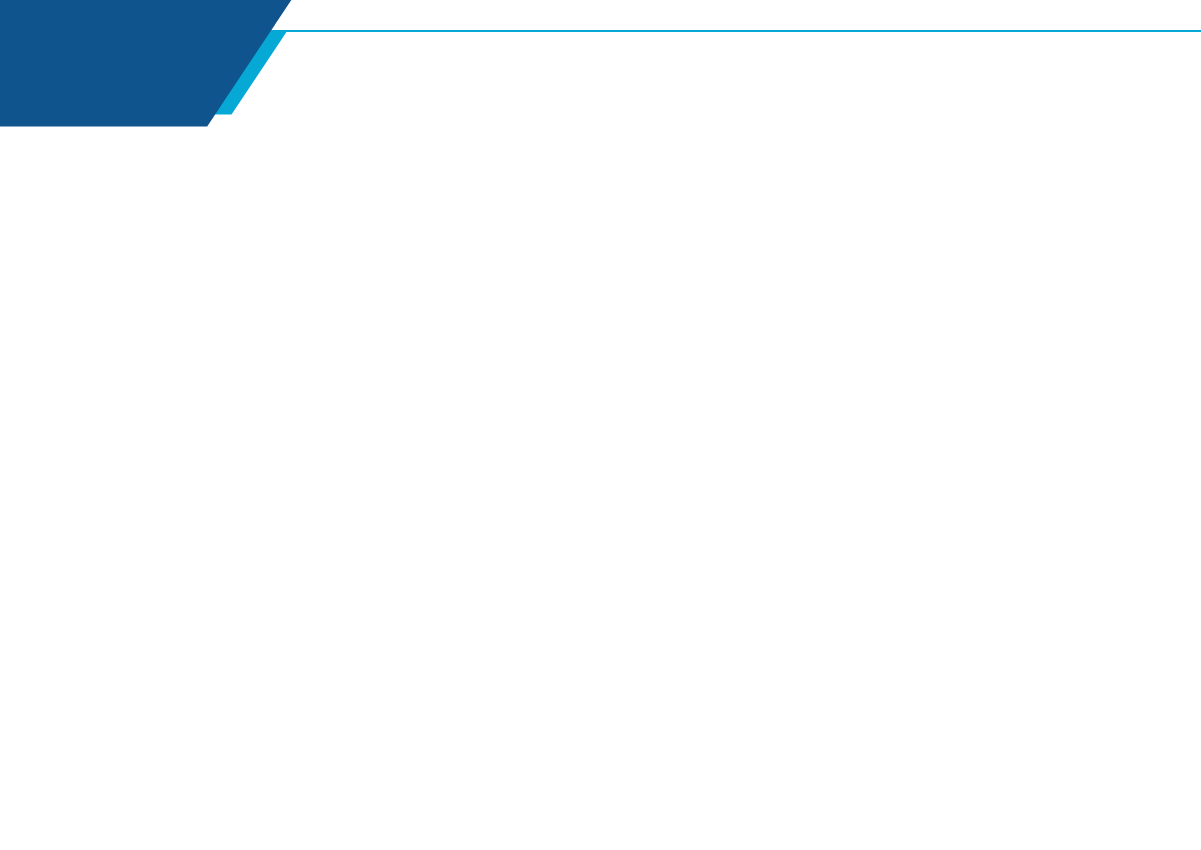 شركة الحوسبة الصحية - الأنشطة والمشاريع المتعلقة بالذكاء الاصطناعي والبيانات الضخمة
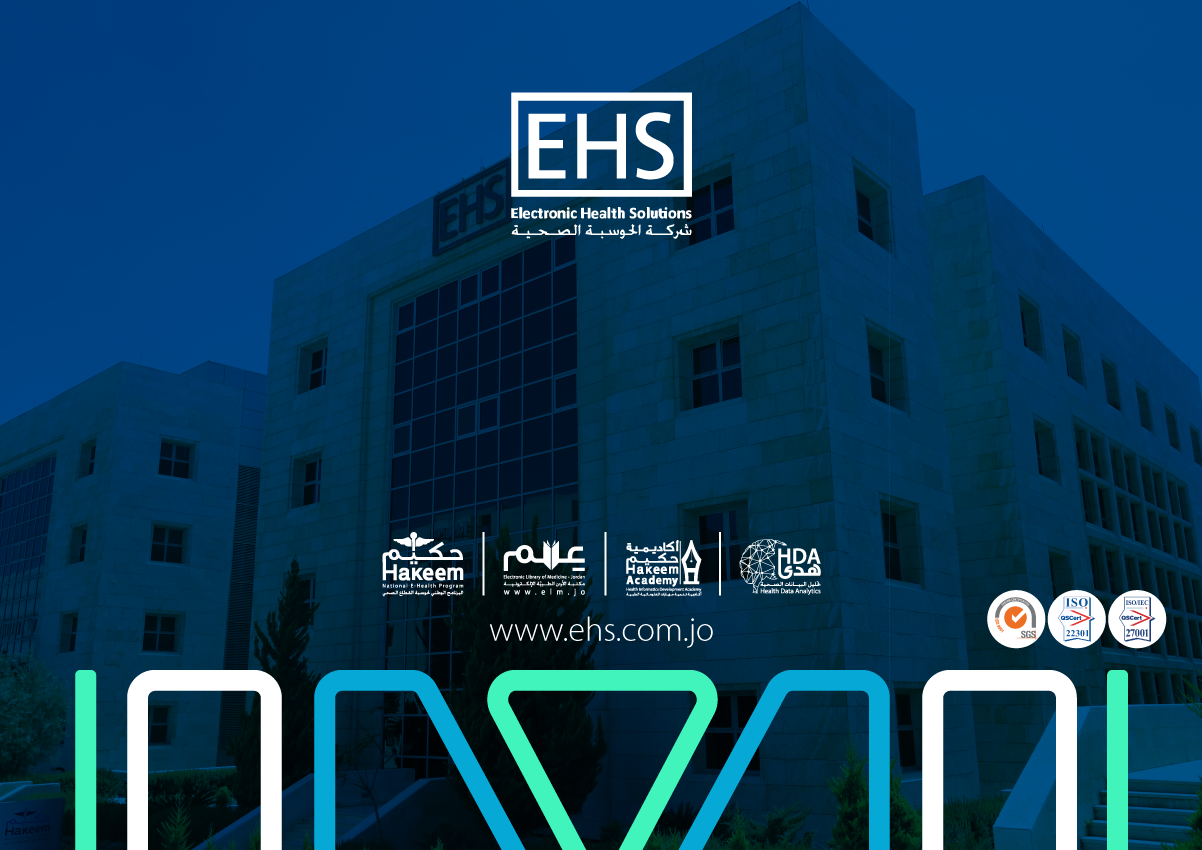 Copyright © 2022 - Electronic Health Solutions (EHS). All rights reserved
Thank You
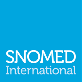